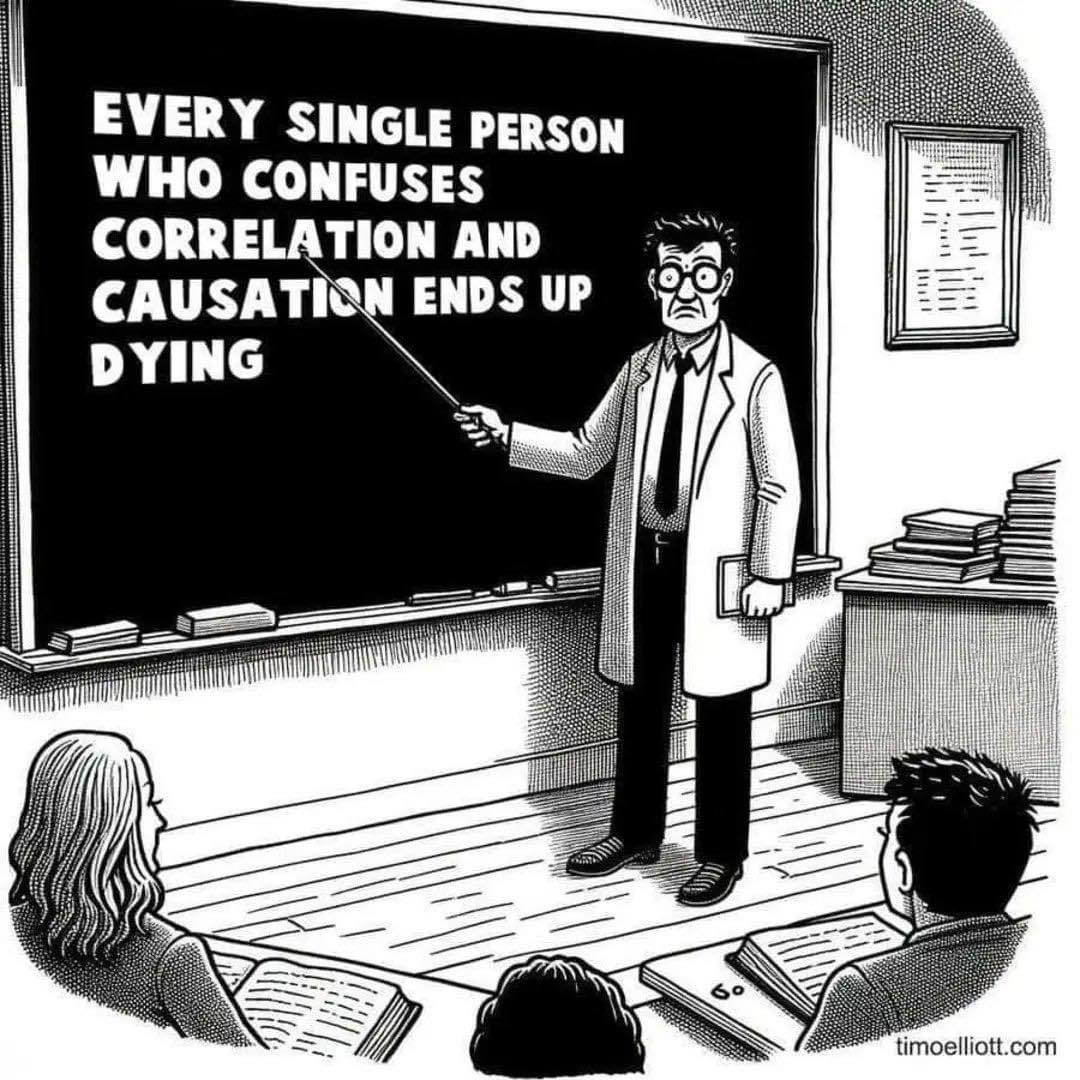 Causal Approaches to Observational Data
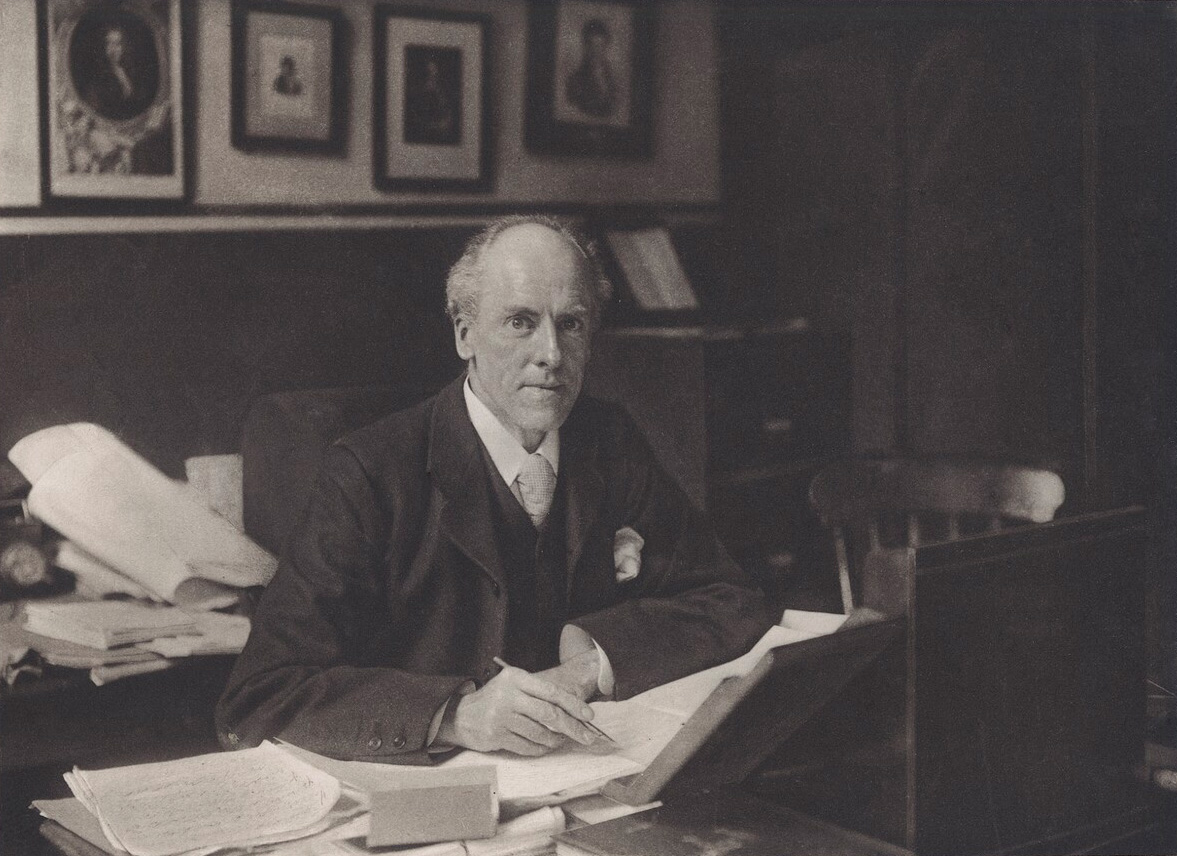 Correlation does not imply Causation
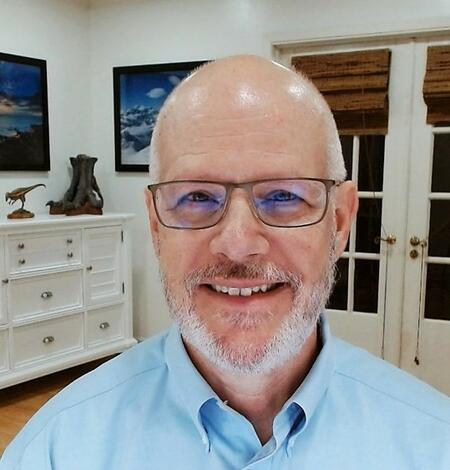 Correlation does not equal causation… but where there’s smoke, there’s fire.-Jim Grace
Treatment Effects in a Partially Observed World
Di = 1
Difference in means = ATE +
	Selection Bias +
	Treatment Heterogeneity Bias
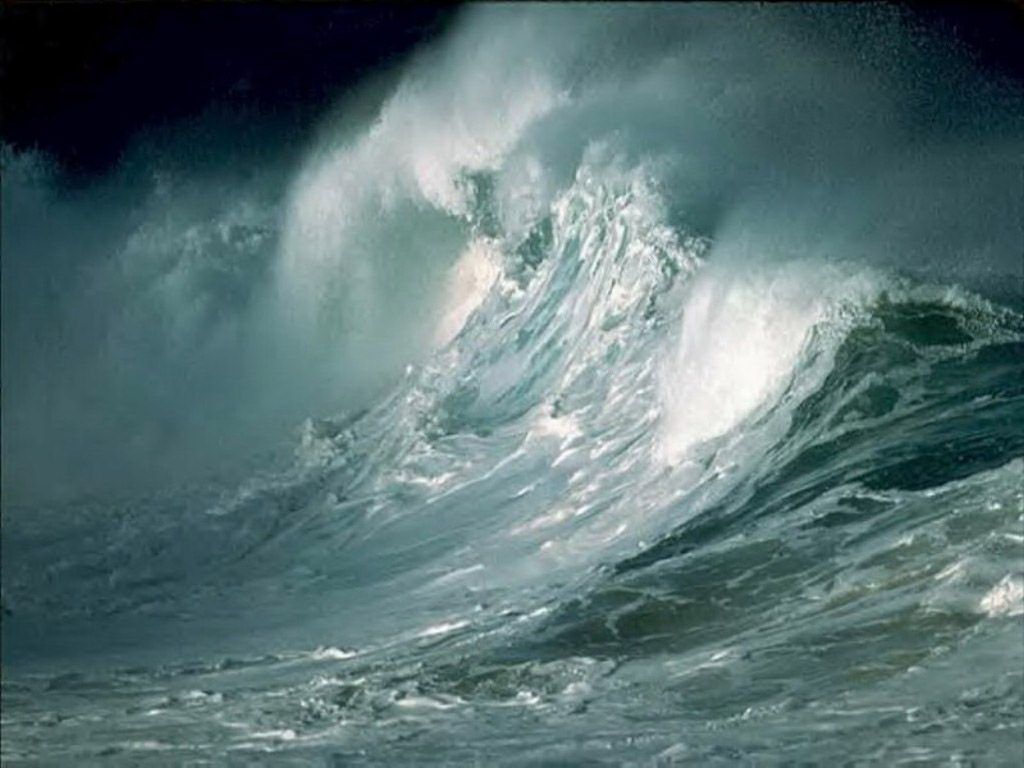 Y1i
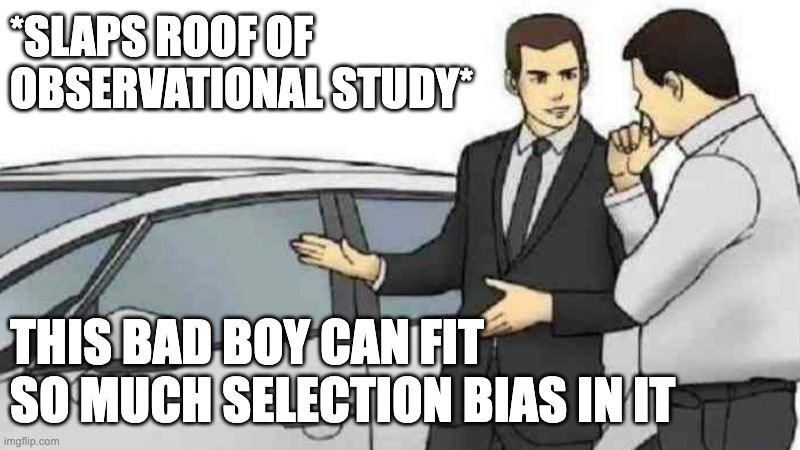 Di = 0
Y0i
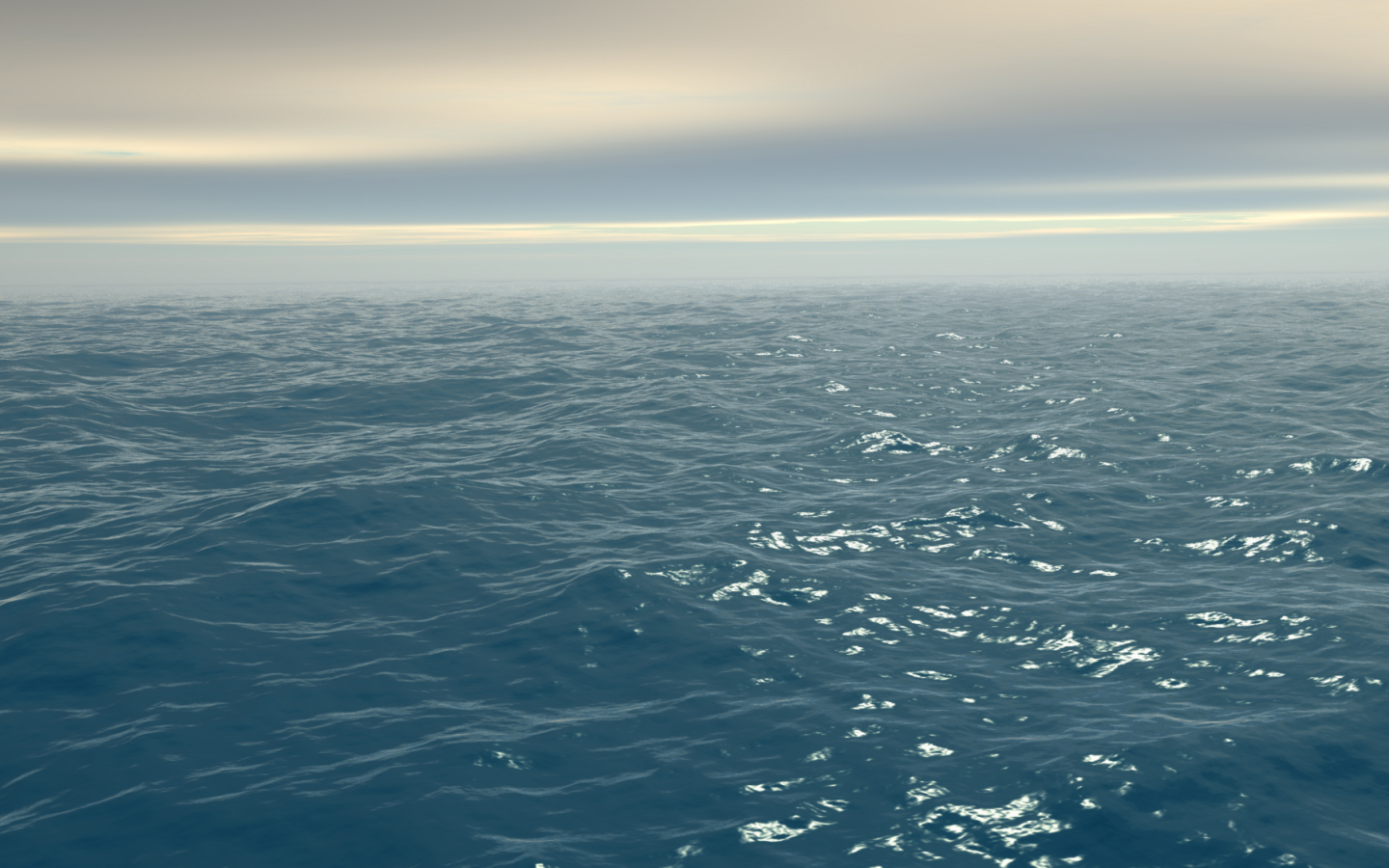 Making Causal Conclusions from Observational Data
Sampling to Avoid Bias
Selecting Variables for Analysis and Avoiding the Causal Salad
Using Clustering to Avoid Confounding
Quasi-Experiments
A Return to Balls of Different Colors and Sizes
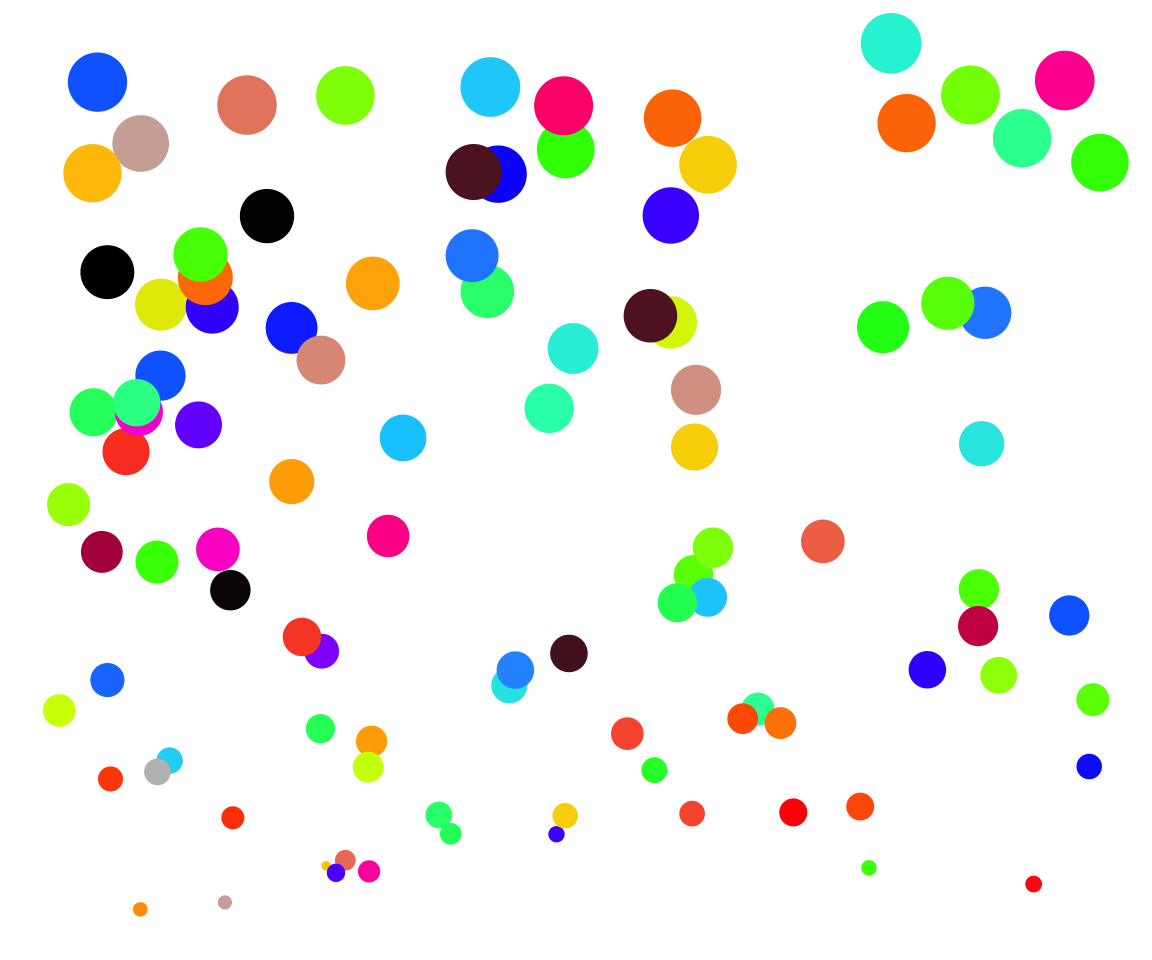 What we Want to Know
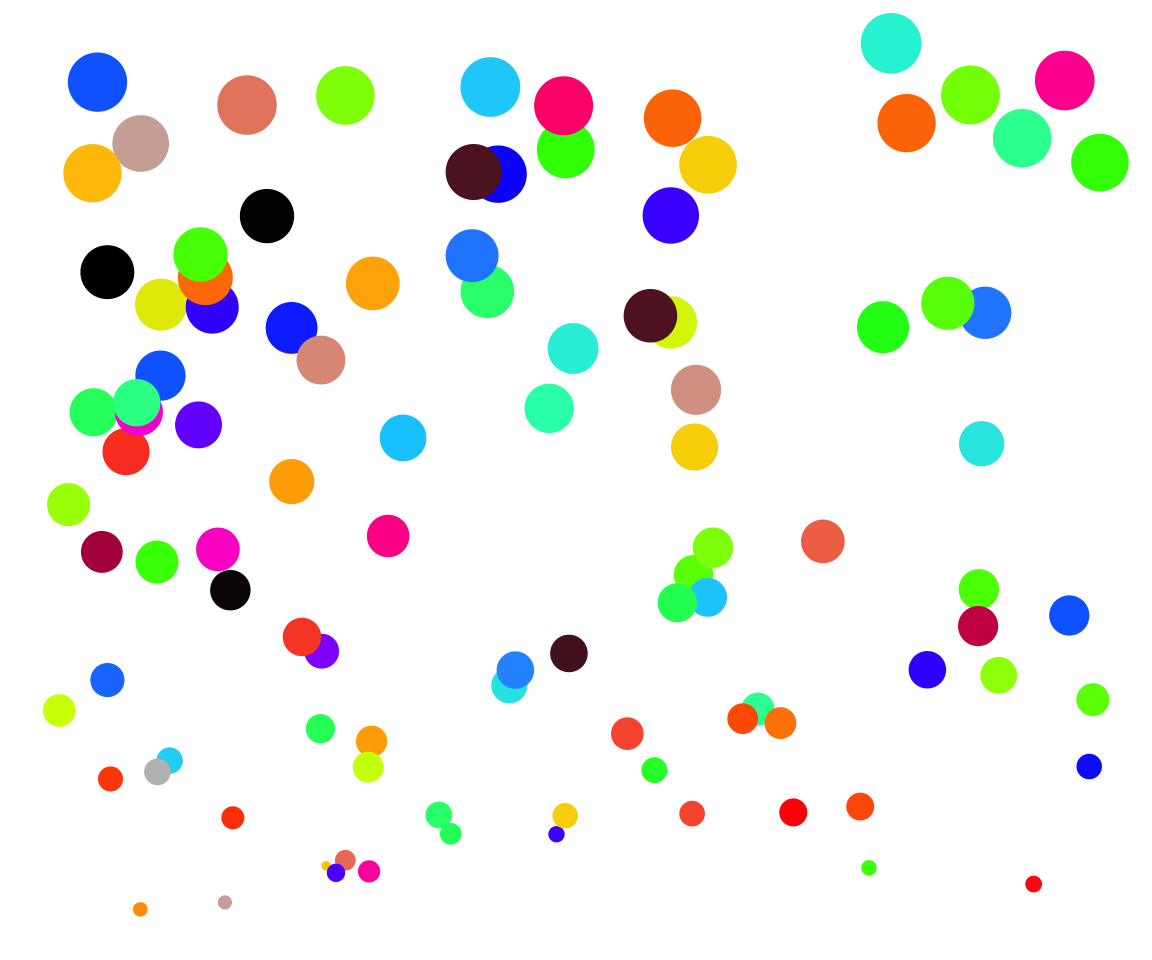 Color
Size
But… How Could This be a Problem?
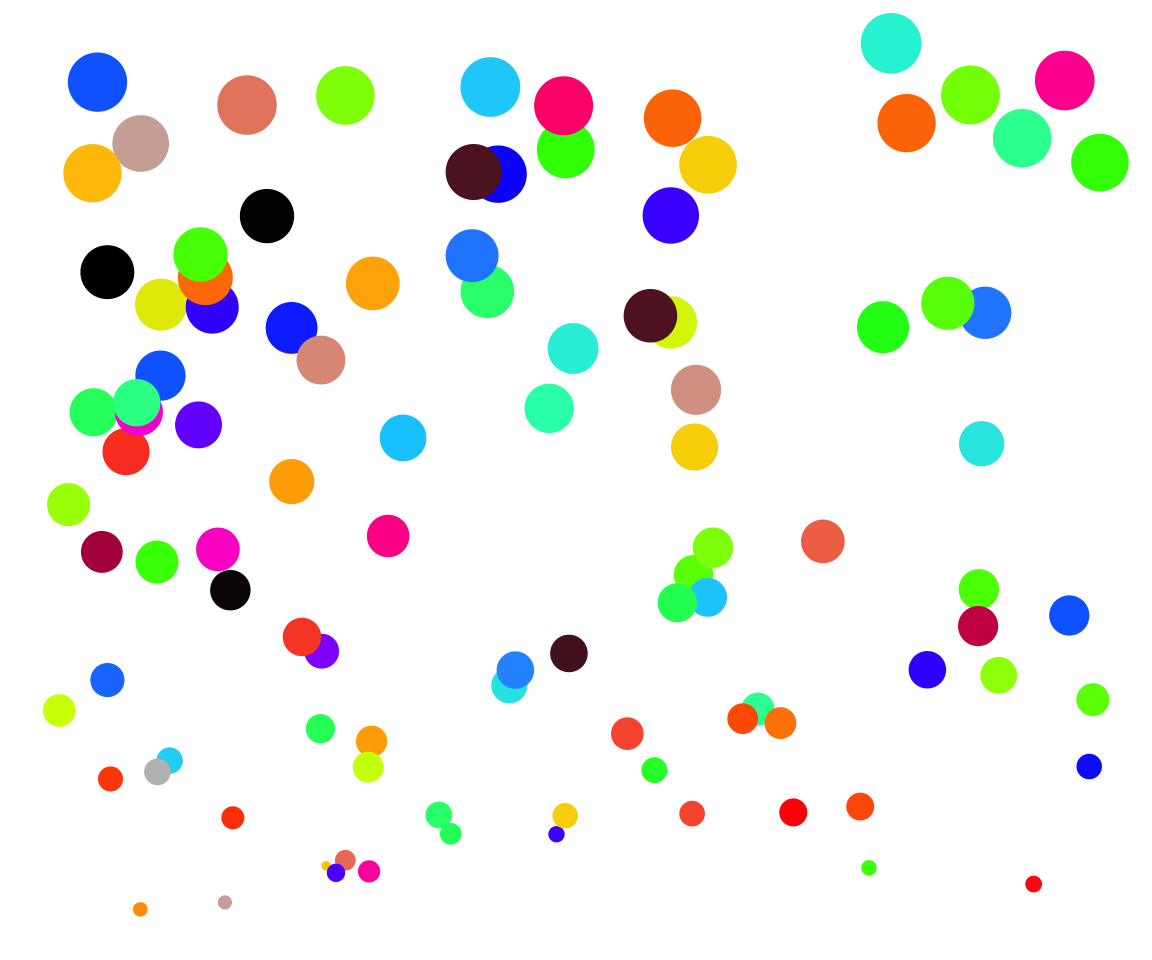 Color
Size
Location
Sample Bias
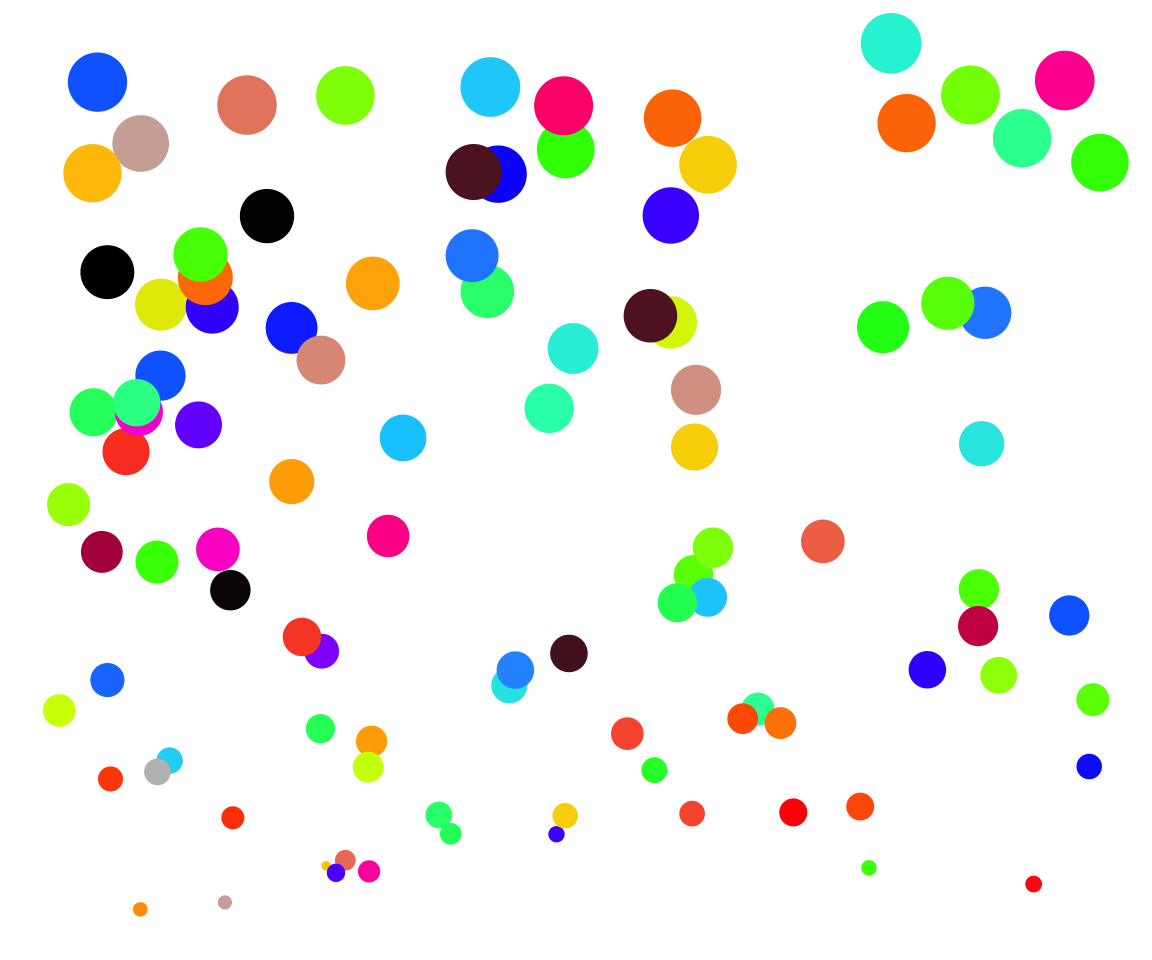 If we only sample at the top, small variation in size can remove ability to detect a color signal
Color
Size
Location
A Backdoor?
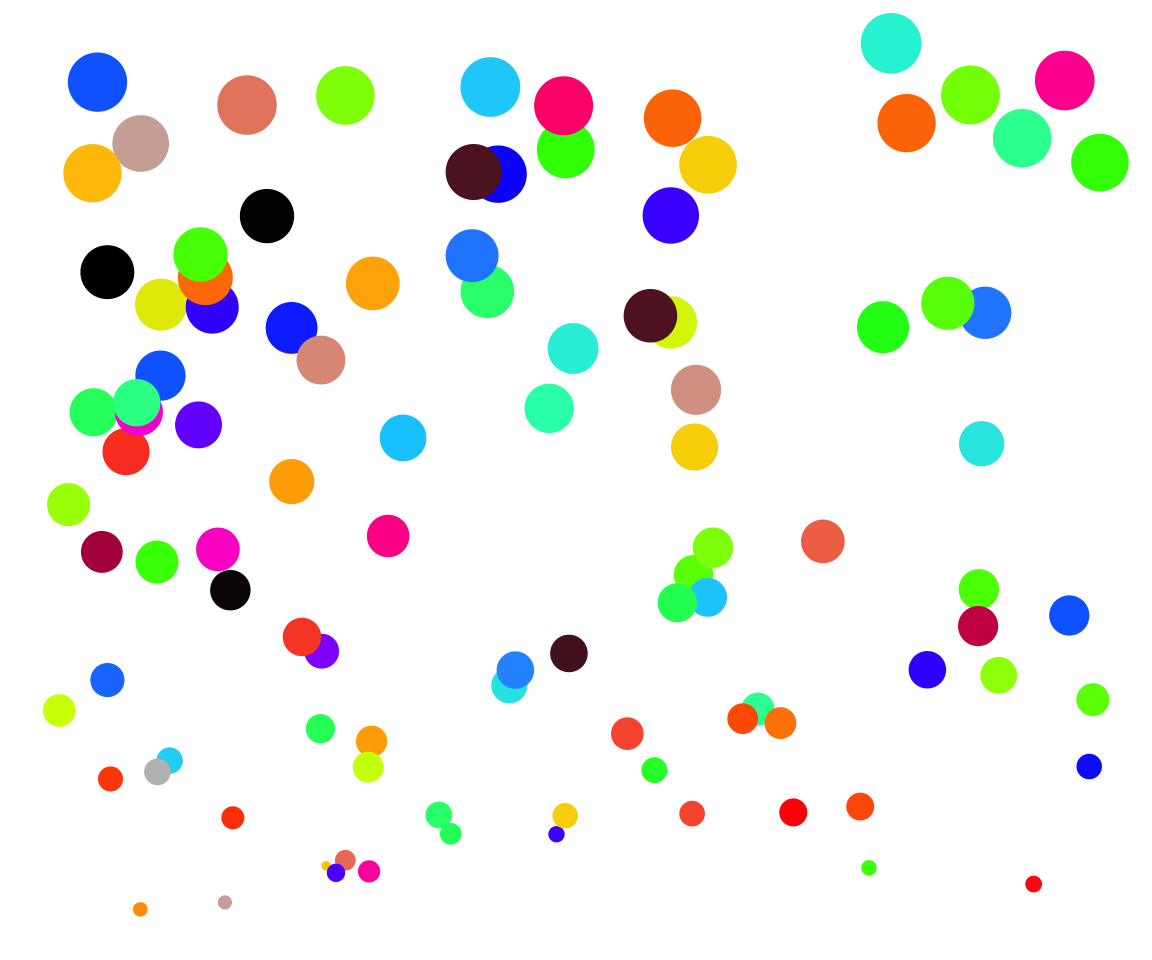 If location influences color, we have an open backdoor that either needs to be modeled or sampling design needs to decouple them
Color
Size
Location
Collider Bias
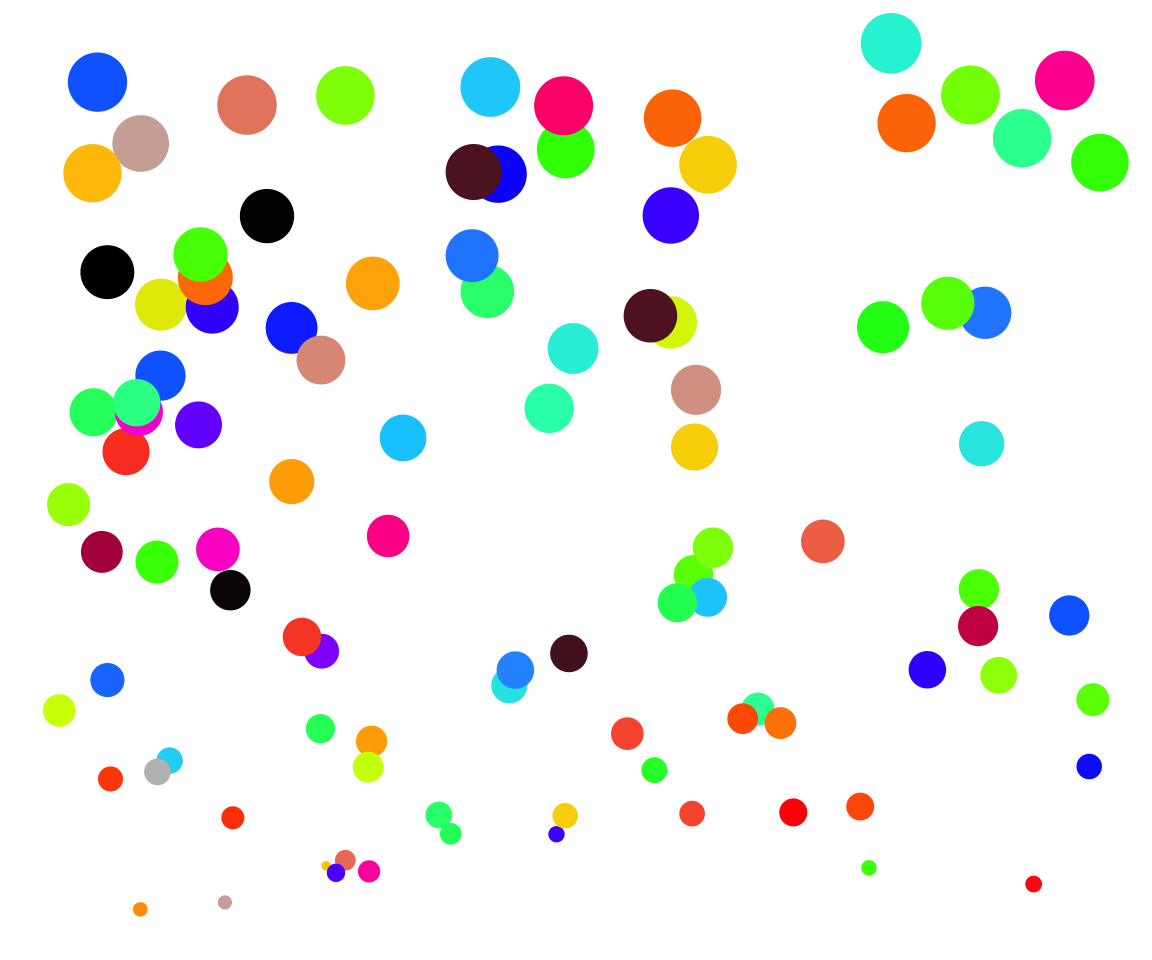 Large balls are likely at the top OR of a certain color

By chance less likely to be both at the top AND of a certain color
Color
Size
Location
A Collision of Sampling and Regression
Consider the following:
You are interested to see if academic ability and athletic ability are correlated. So, you sample students at your university.
Athletic Ability
Academic Ability
A Collision of Sampling and Regression
But how do you get into college?
Academic Ability
College
Admit
Athletic
Ability
Athletic Ability
Academic Ability
The Collider
Causal Model
Cause 1
Effect
Cause 2
What it would do to Multiple Regression
Conditions on effect, opening path between causes

Creates spurious correlations
Cause 1
Cause 2
Effect
Surely We Wouldn’t Fall Prey To Collider Bias…
Preliminary studies suggested that
	a) Healthcare workers were likely to get less severe Covid infections
	b) Covid infection was lower among smokers

WHY?
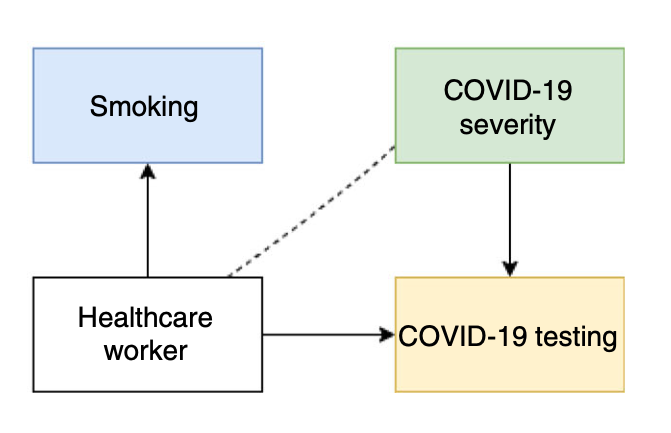 -
+
+
Griffith et al. 2020 Nat. Com.
The Real Problem is When You Don’t Know About the Location Effect
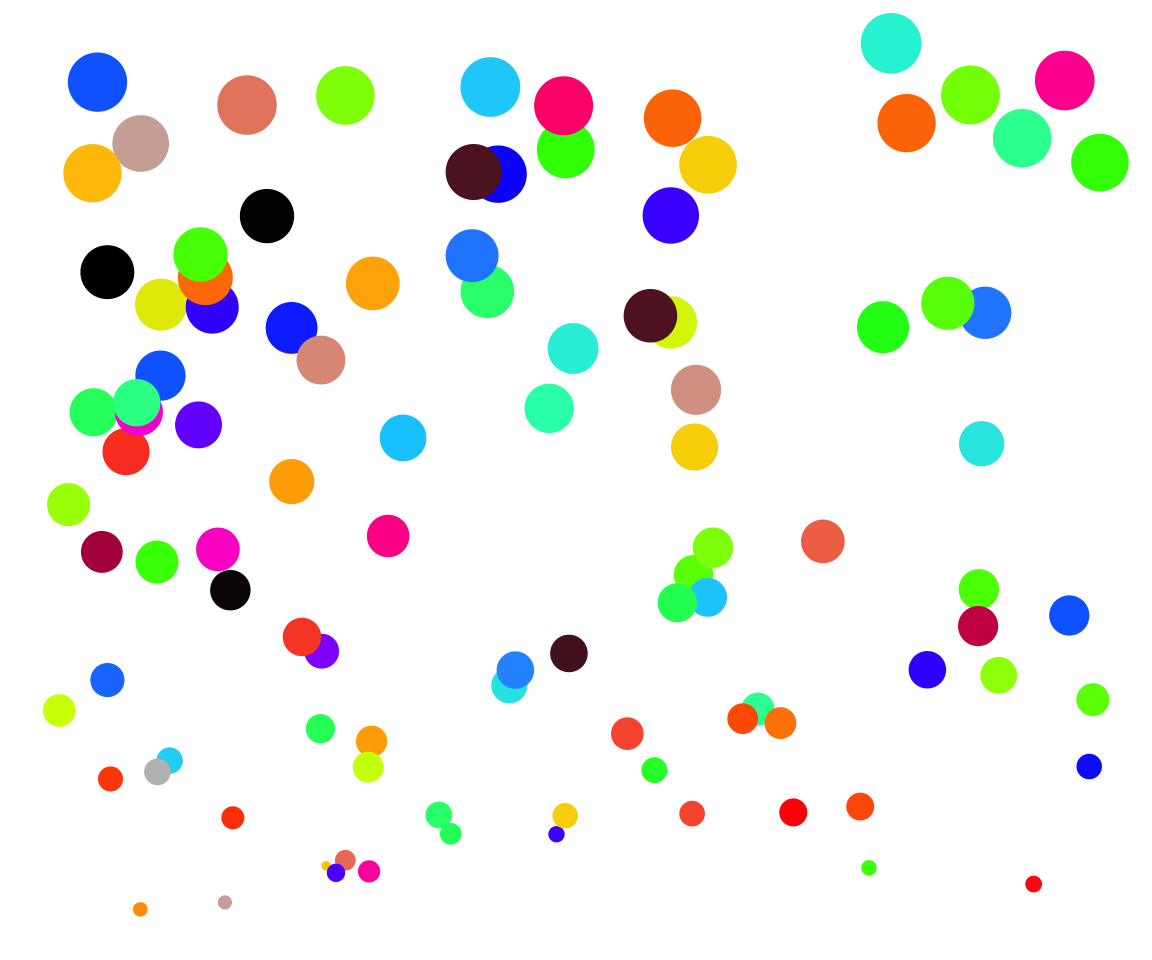 Color
Size
Location
Sampling to Overcome Bias and Backdoors
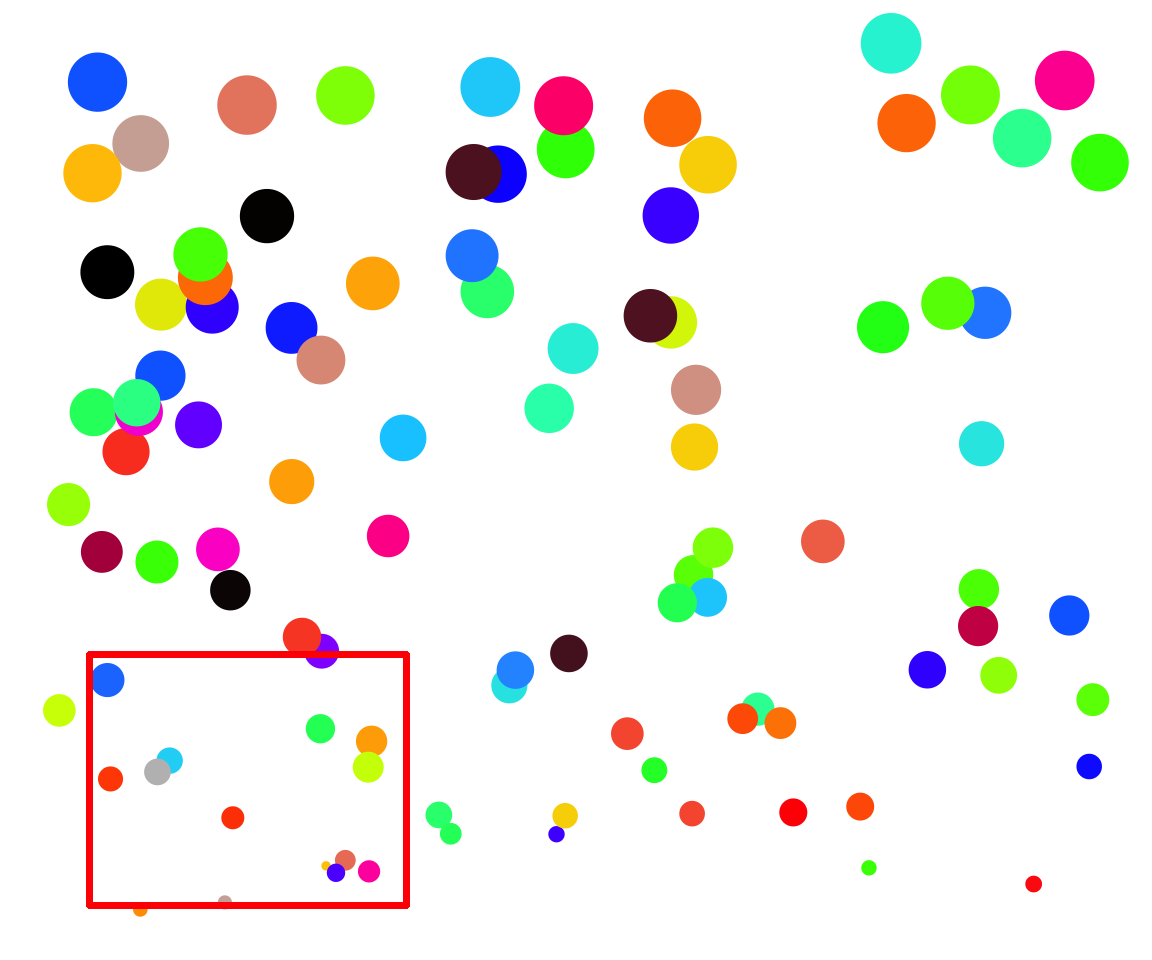 NO
Randomized Sampling Design
Attempts to replicate experiments
Remove selection bias via randomizing over location
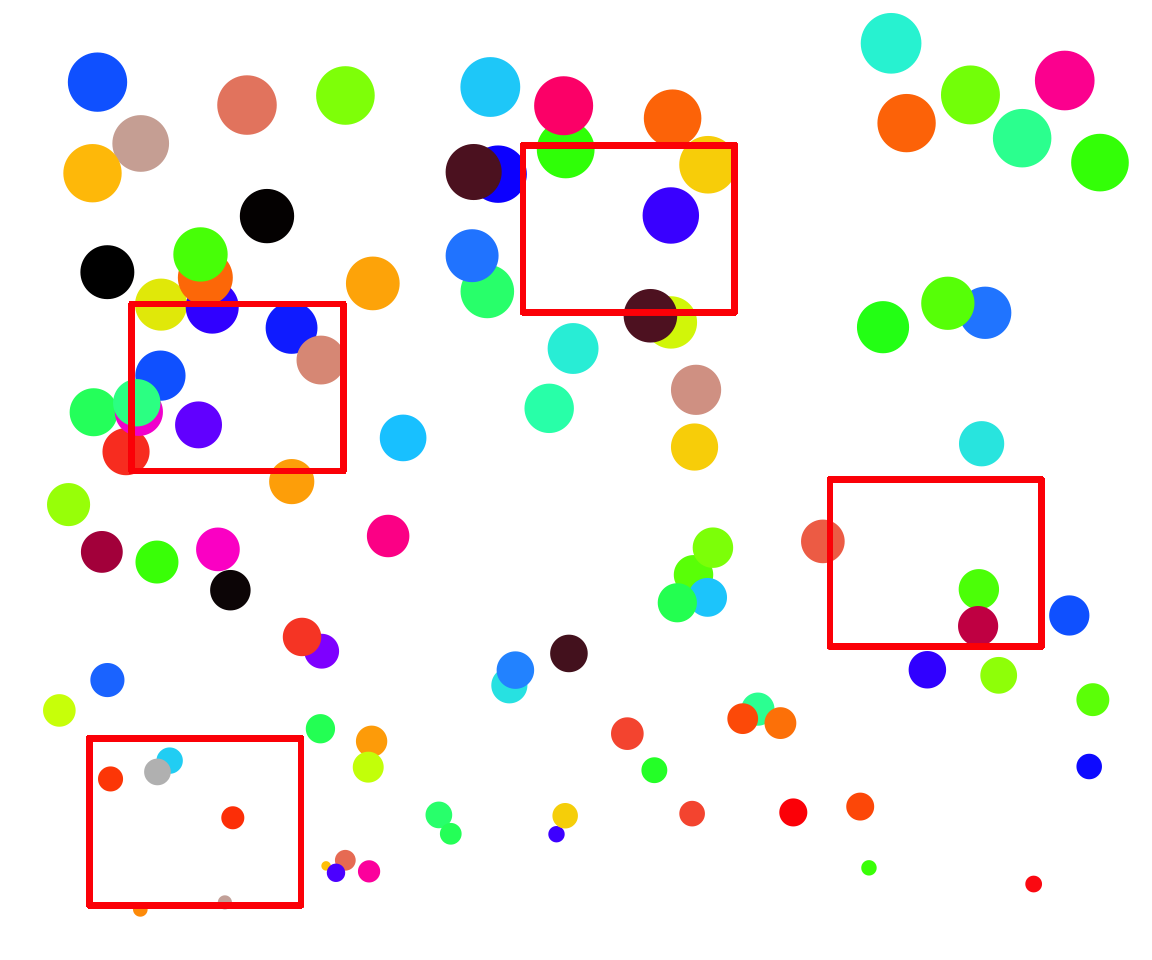 random.org is your friend
Randomized Sampling Design
Attempts to replicate experiments
Remove selection bias via randomizing over location
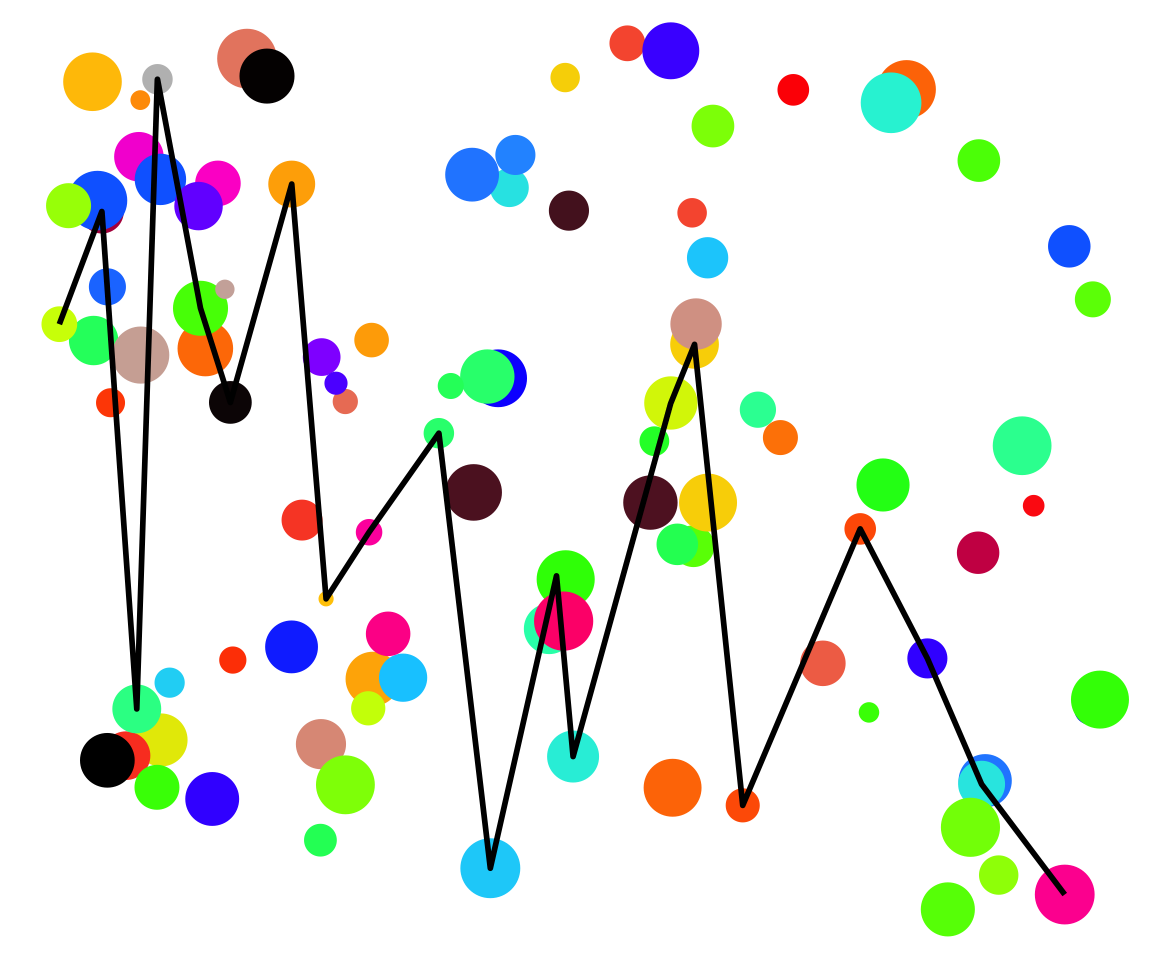 Stratified Sampling Design
Attempts to replicate factorial experiments
Remove selection bias via averaging over location
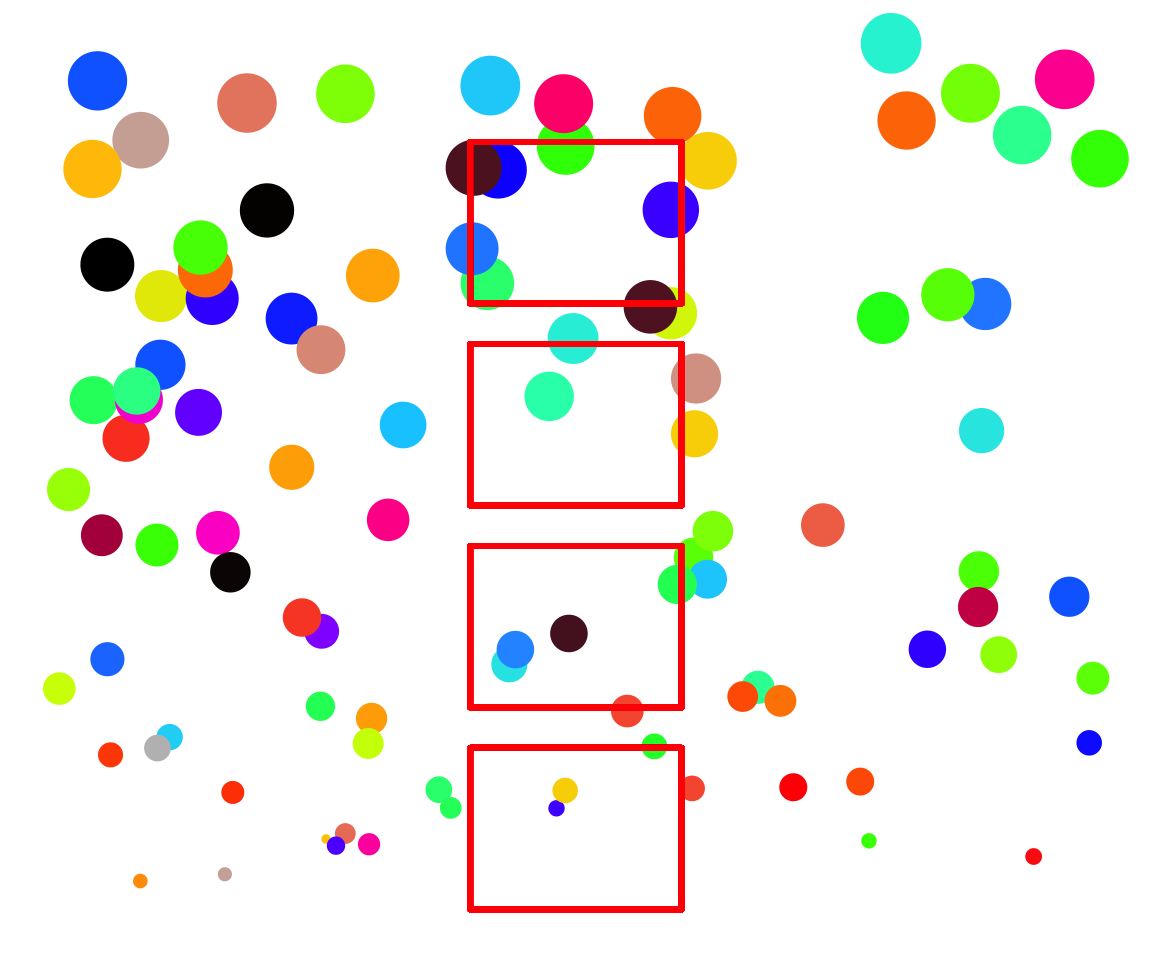 Stratified Random Sampling Design
Randomize within strata
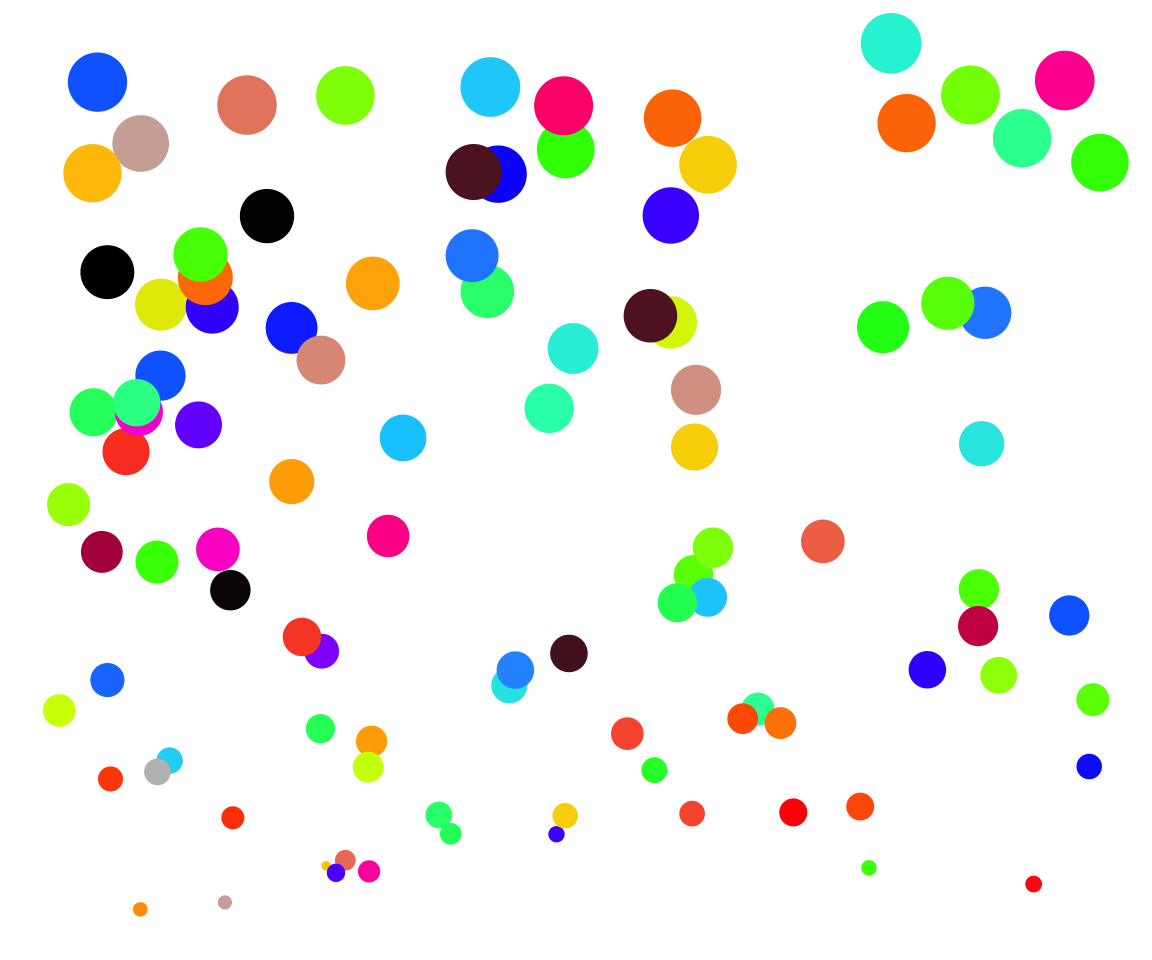 Strata 1
Strata 2
Strata 3
Many Forms of SRDs
Random position on height
Walk across length gradient
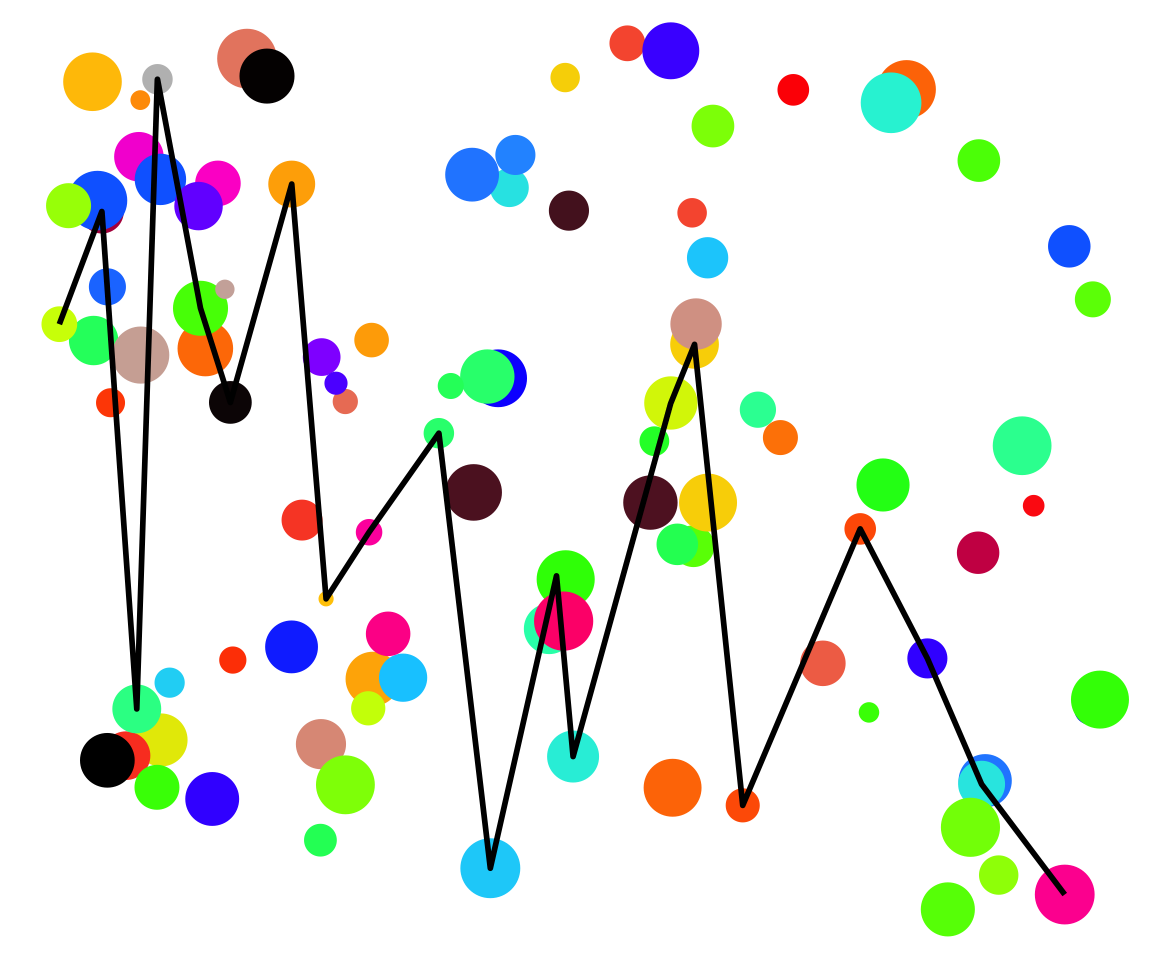 Sampling and Selection Bias
Observational sampling seeks to remove sources of selection bias

Some may be backdoors, but others are simply collider bias

The concepts – randomization – are infinitely relevant
Space, time, subjects, age, etc. etc. etc.
Making Causal Conclusions from Observational Data
Sampling to Avoid Bias
Selecting Variables for Analysis and Avoiding the Causal Salad
Using Clustering to Avoid Confounding
Quasi-Experiments
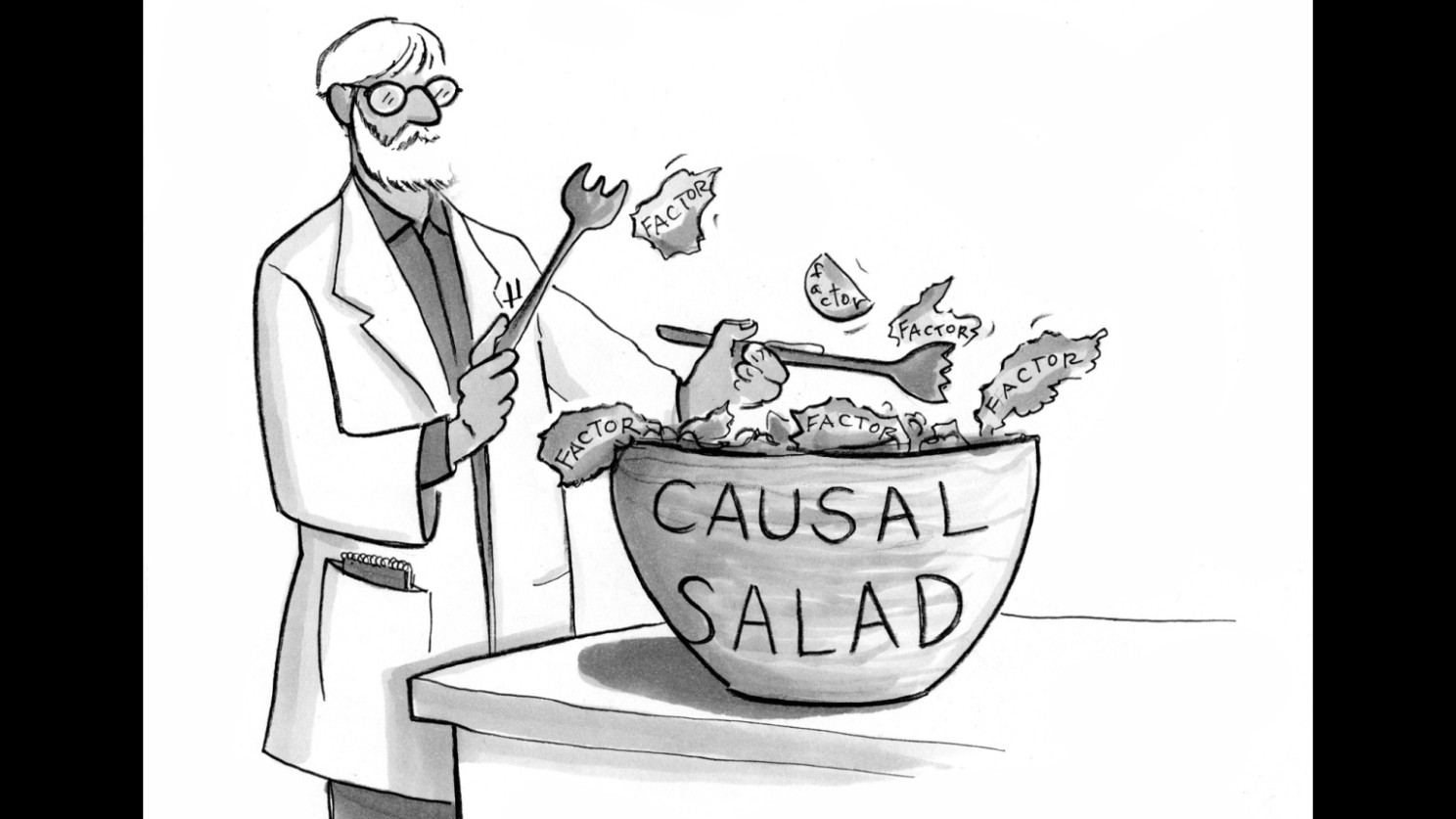 A Researcher Without a DAG Building a Model
Julia Suits
Features of DAGs to Watch Out For in Selecting Predictors
The Collider
The Chain
X1
X2
X1
X2
Y
Y
The Descendant
The Fork
X2
X1
X2
Y
X1
Y
X3
Chain of Foolish Inference
Consider the following:

You are following a cohort of patients with tumors to see if tumor size influences buildup of blood toxins. You measure differences in tumor sizes at t0, and then again at t1, when you take blood samples

Which tumor size(s) do you use as predictors of blood toxin concentrations? Initial, final, or both?
Initial Tumor
Final
Tumor
Toxin
Concentration
Consider the Consequences
Truth
Final
Tumor
Toxin
Concentration
Initial Tumor
Regression 1
Toxin
Concentration
Initial Tumor
Net effect, ignoring mediator
Regression 2
What does this mean?
Initial Tumor
Toxin
Concentration
Adjust effects
holding mediator 
or initial constant
Final
Tumor
What does this mean?
The Chain
Causal Model
In experiments, this is controlling for post-treatment effects
Cause
Mediator
Effect
What it can do to Multiple Regression
Mediator blocks cause

Looks like no or opposite link between cause and effect

Can be OK if you are also analyzing the cause -> mediator relationship
Cause
Effect
Mediator
Will a Child Set us Free?
Consider the following:

What if we knew the final tumor was shedding cells, and we had their concentration. Should we control for that?
Initial Tumor
Final
Tumor
Toxin
Concentration
Shed
Cells
The Descendant Problem
Causal Model
Cause
Mediator
Effect
Descendant
What it would do to Multiple Regression
Cause
Descendant still partially blocks cause

Masks effect of cause – many possibilities
Effect
Descendant
The Fork
Exogenous Cause
Causal Model
Effect
Cause
What it would do to Multiple Regression
Cause
Nothing – this is great!
The core of causal inference from regression!
Effect
Exogenous
Cause
The Bigger Problem…
Exogenous Cause
Causal Model
Effect
Cause
Univariate Regression
The relationship is contaminated – results unreliable!
Cause
Effect
Choosing Variables for a Model
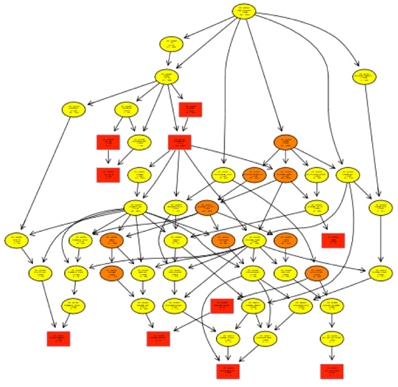 DAGs show direct connections to a response variable

They also show other variables indirectly connected – which might be the ones you have measured!

Choosing which variables to use to clean up the signal of your analysis is dangerous waters
Use your DAG to avoid improper conditioning
Making Causal Conclusions from Observational Data
Sampling to Avoid Bias
Selecting Variables for Analysis and Avoiding the Causal Salad
Using Clustering to Avoid Confounding
Quasi-Experiments
Your Question:How is temperature affecting the abundance of these snails?
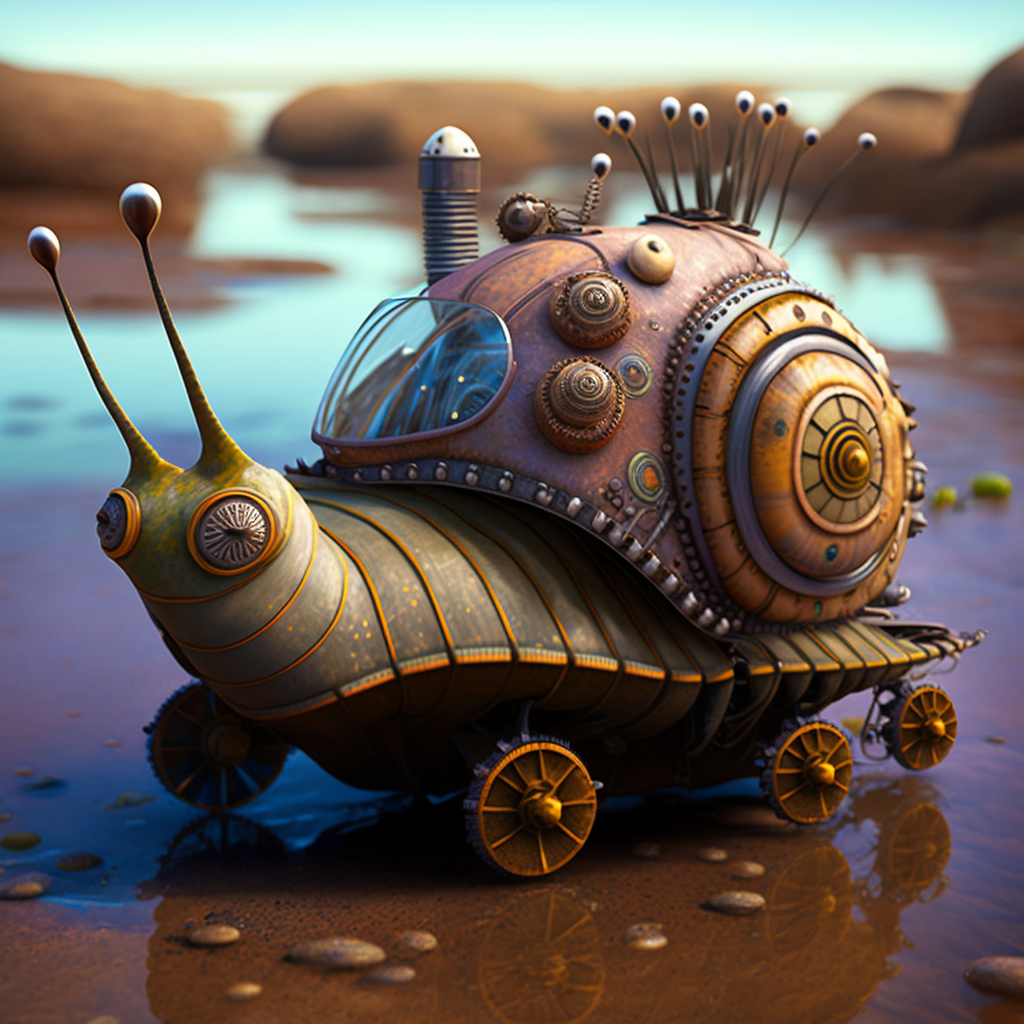 Snails
Temperature
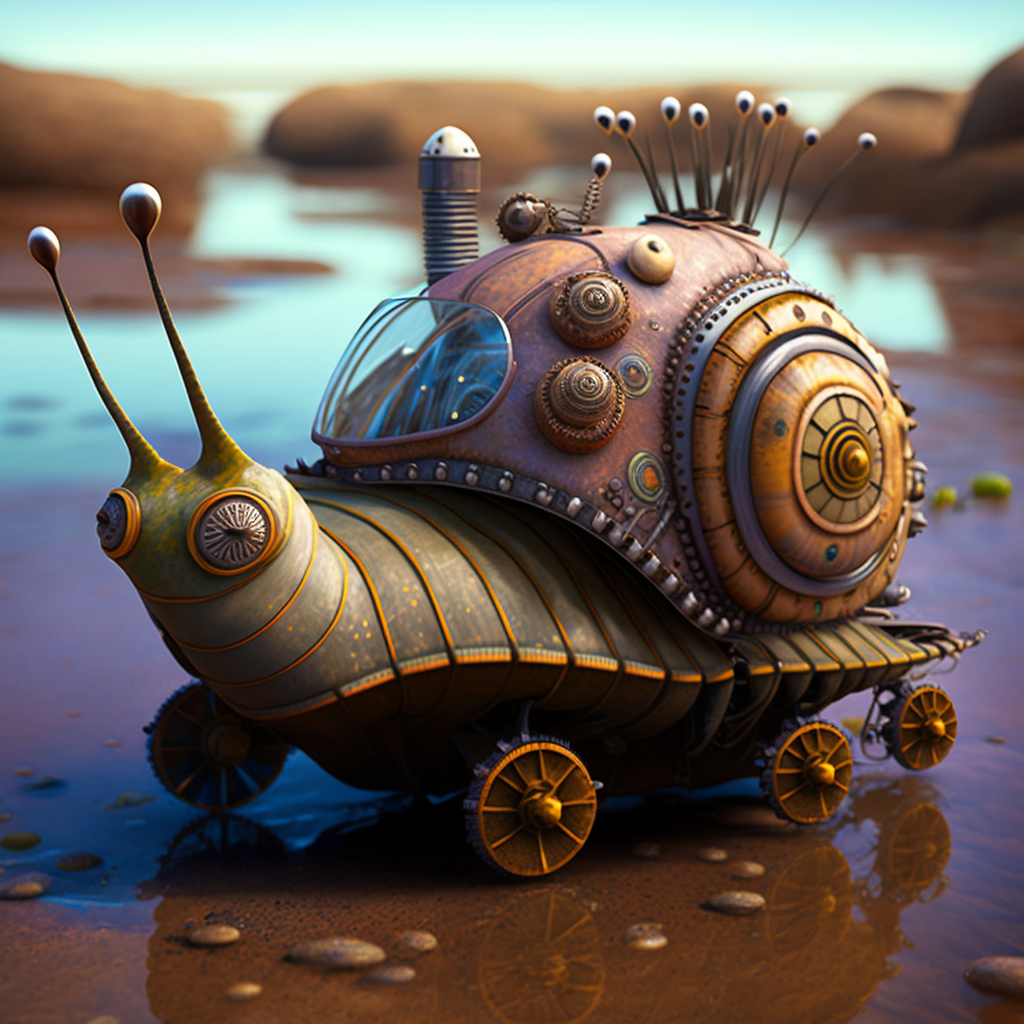 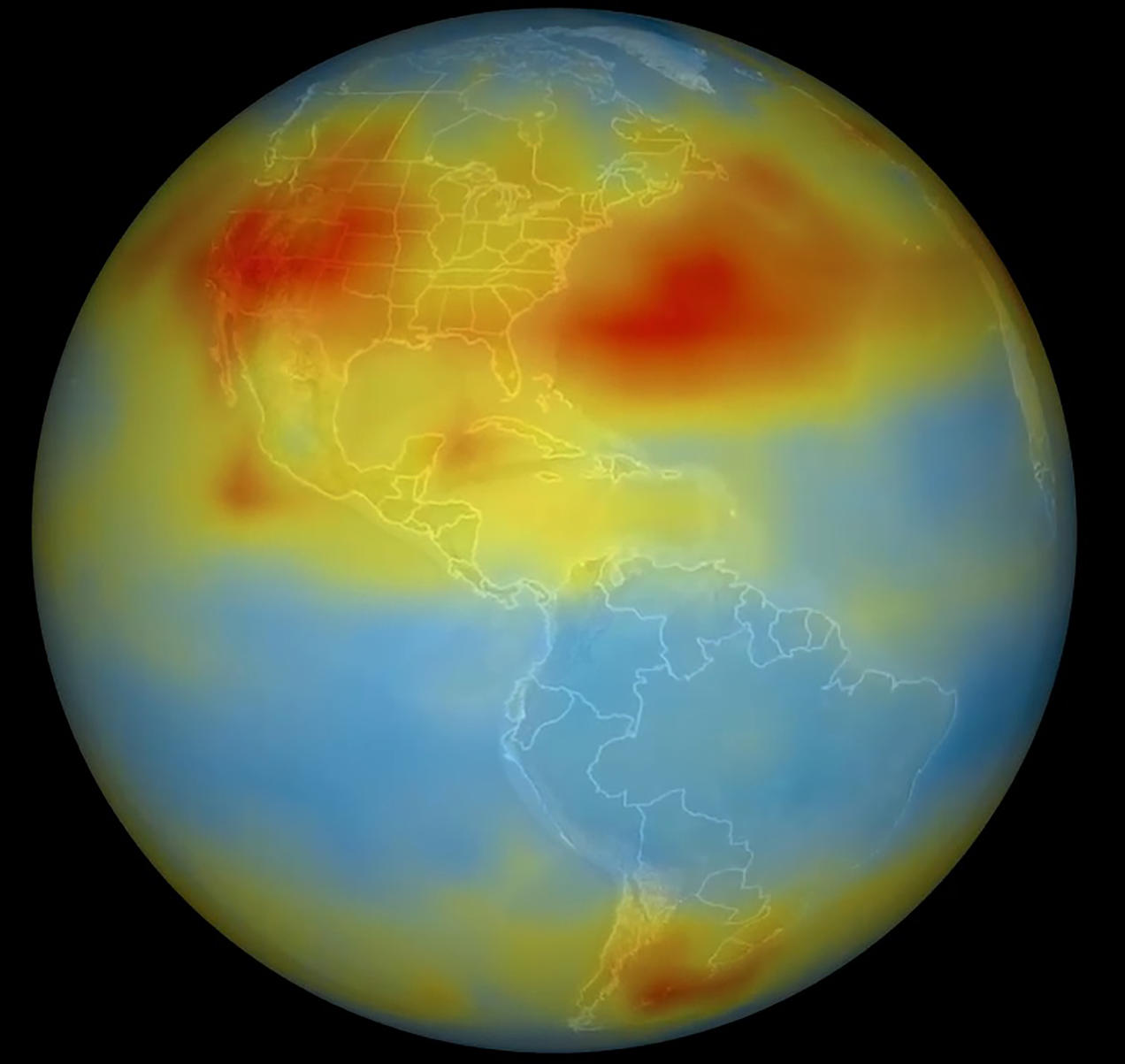 Temperature
Recruitment
© NRDC
Why Is This Study a Bad Idea?
Unmeasured Covariates
This is a Confounder – Omitting it creates Omitted Variable Bias
No, that just goes into residual error
+
-
+
Temperature
Snails
You down with OVB?
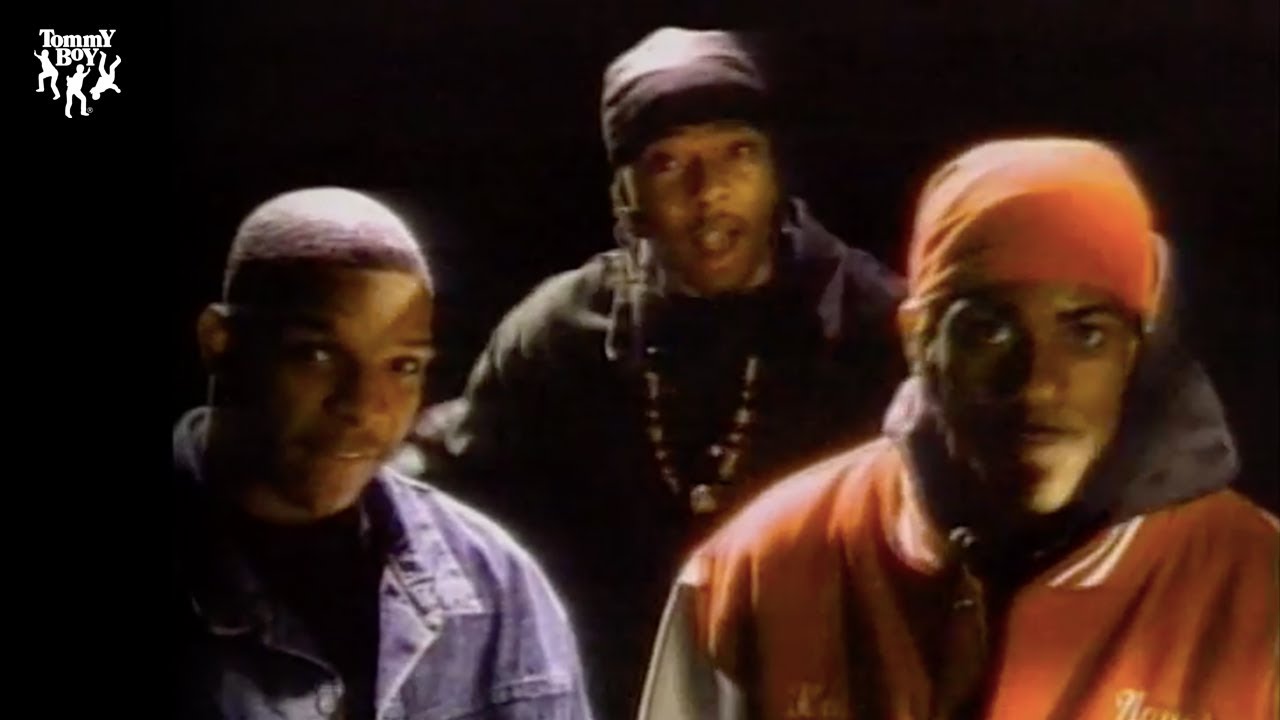 Yeah, you know me!
Our Snail Story as a Causal Directed Acyclic Graph – with a Solution!
Recruitment
Oceanography
Snails
Temperature
Other Things Driving Temperature
See Arif and MacNeil 2022 Eco. Mono. and dagitty
Design Solution: Leverage the Fact that Confounders work at a Cluster Level, Other Things at a Replicate Level
Recruitment
Oceanography
Snails
Temperature
Other Things Driving Temperature
We Can Cope if We Have Different Hierarchies of Variation in our Studies
Site is Warm, has Low Recruitment
Site is Cold, has High Recruitment
Plots are COLD, but 
Vary in temperature
Plots are WARM, but 
Vary in temperature
Hierarchical/Clustered Cross-Sectional Designs for Coping with OVB using Space
.
.
.
.
.
.
.
.
.
.
.
.
.
.
.
.
.
.
.
.
.
.
.
Each plot within a site has a different temperature

Each site receives a different level of recruitment
.
.
.
.
.
.
.
.
.
.
.
.
.
Panel Designs for Coping with OVB using Time
Time 3
Time 4
Time 2
Time 1
.
.
.
.
.
.
.
.
.
.
.
.
.
.
.
.
.
.
.
.
.
.
.
.
.
.
.
.
.
.
.
.
.
.
.
.
.
.
.
.
.
.
.
.
.
.
.
.
Temperature varies through time, sites sampled repeatedly

Each site has a different level of recruitment that is constant
How to Analyze: Some Snail Simulations
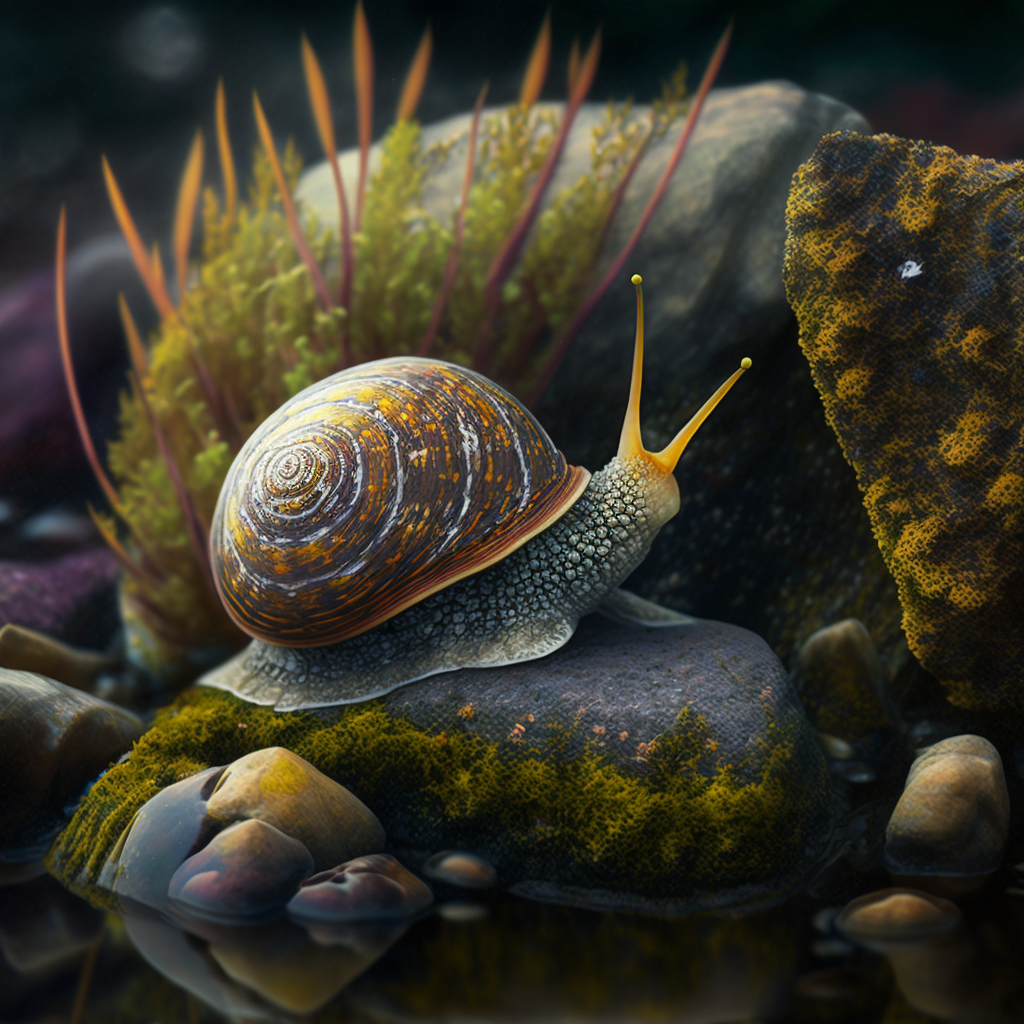 Sample 10 sites for 10 years using Panel sampling design
Oceanography has opposing effects on temperature and recruitment
Interannual variation in temperature, but not recruitment
Both temperature and recruitment have a 1:1 relationship with abundance
https://shiny.umb.edu/shiny/users/jarrett.byrnes/shiny_ovb/
Random Effects Are Problematic
Non-Site Error
Violates Assumption of Independence of Error and Fixed Effects

Endogeneity problem!
Site
Error
Temperature
Snails
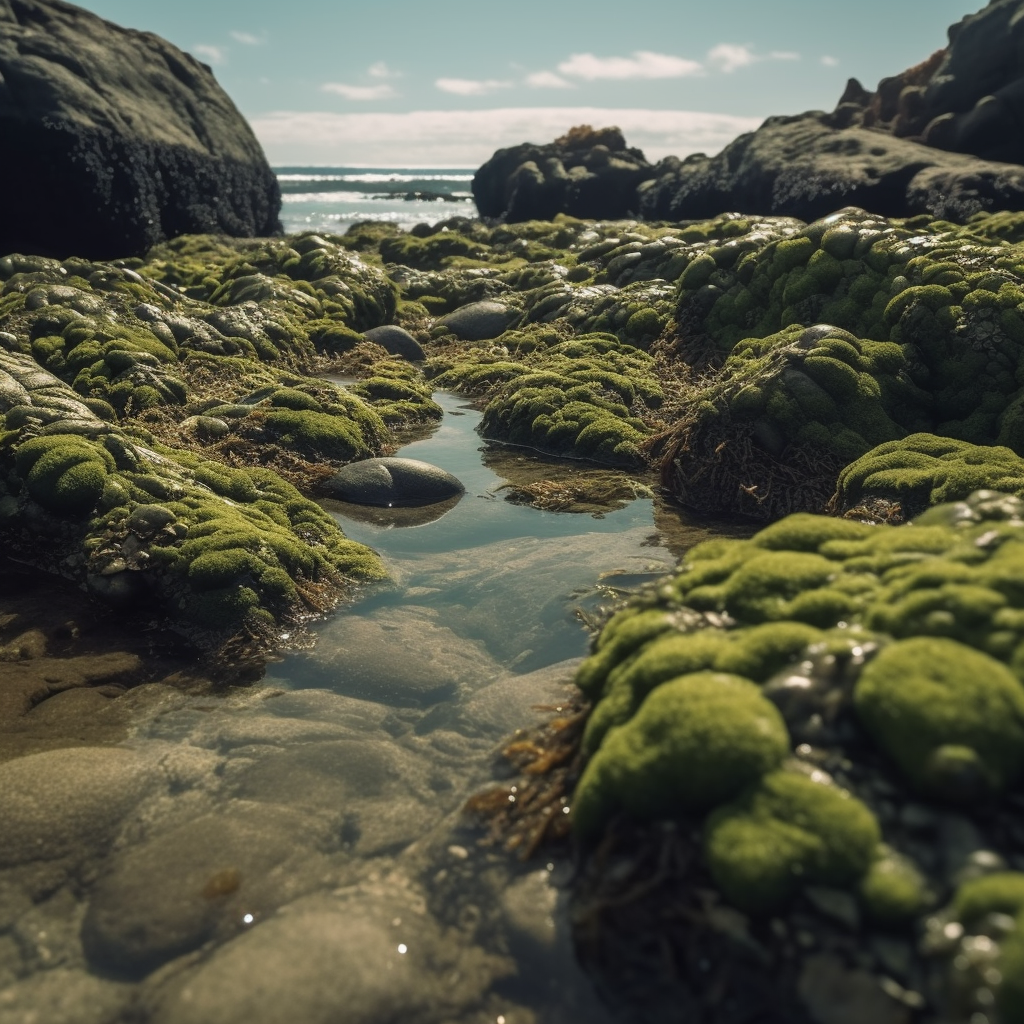 Hello Fixed (Categorical) Effects My Old Friend...
Estimates Temperature Effect Controlling for Site
BUT – can have high cost in Degrees of Freedom
And cannot study between site effects
Error
Site
Temperature
Snails
Reducing DF By Decomposing Temperature
Oceanography
Recruitment
Proxy for Site-Level
Omitted Variables
Site Mean Temperature
Other Things Driving Temperature
Site Temperature
In Year T
Snails
Group Mean Covariates: The Mundlak Device
Site
Error
Estimates effect of temperature WITHOUT covarying drivers at Site level

Site mean temperature represents between Site variation from other drivers

Calculate temperature anomaly from site if collinearity high
Site Mean 
Temperature
Snails
Site Temperature
In Year T
Group Mean Centering: An Anomalous Solution to Collinearity
Site
Error
Site Mean 
Temperature
Snails
Estimates effect of temperature WITHOUT covarying drivers at Site level

Site mean temperature represents between Site variation from temperature and other drivers
0
Temperature
Anomaly in Year T
What if There is a Temporally Correlated Driver?
Recruitment
Oceanography
Snails
Temperature
Local Temperature Drivers
Local Coastal Development
Time
Differencing for Repeated Measures for Temporal Repeated Measures (Panel) Designs
Error
Change in 
Temperature
Change in 
Snails
Site
Site is the slope of other site-level changes
Causal Methods are Unbiased and Accurate
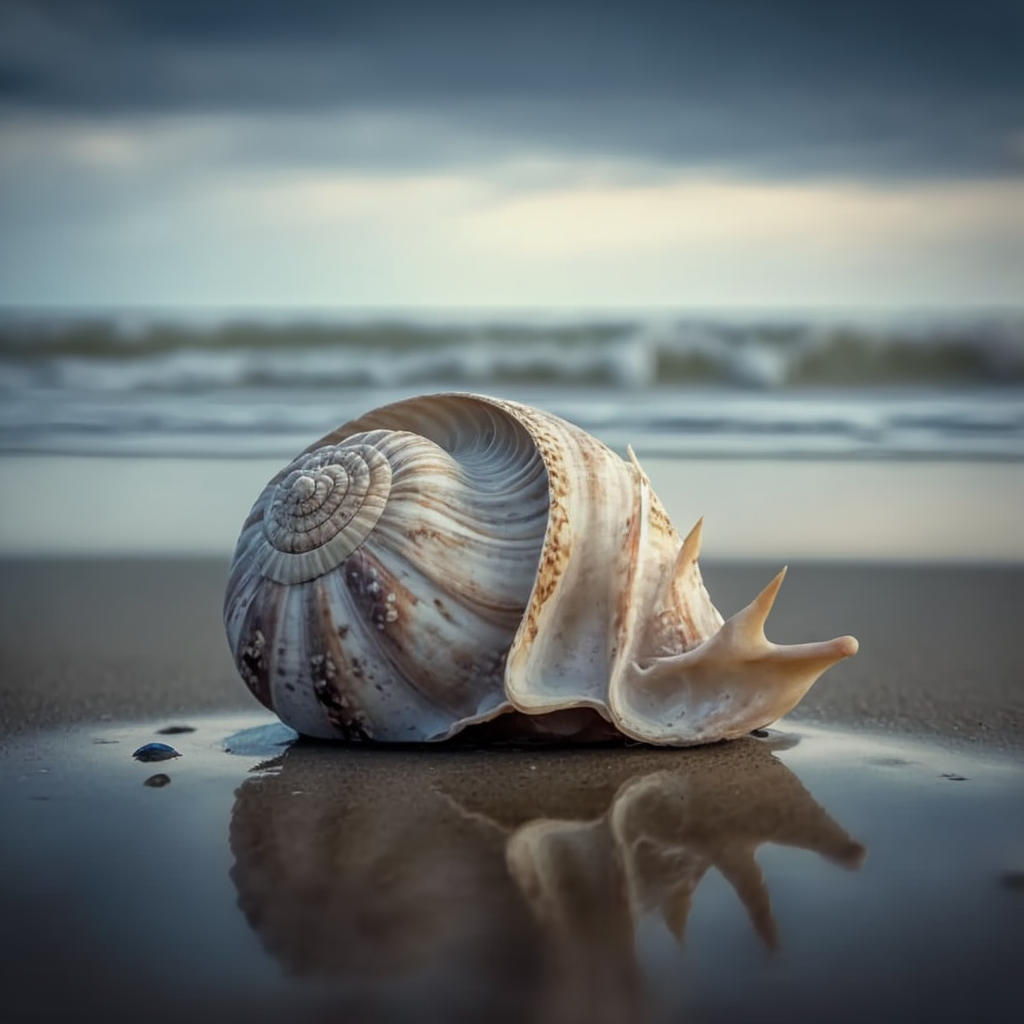 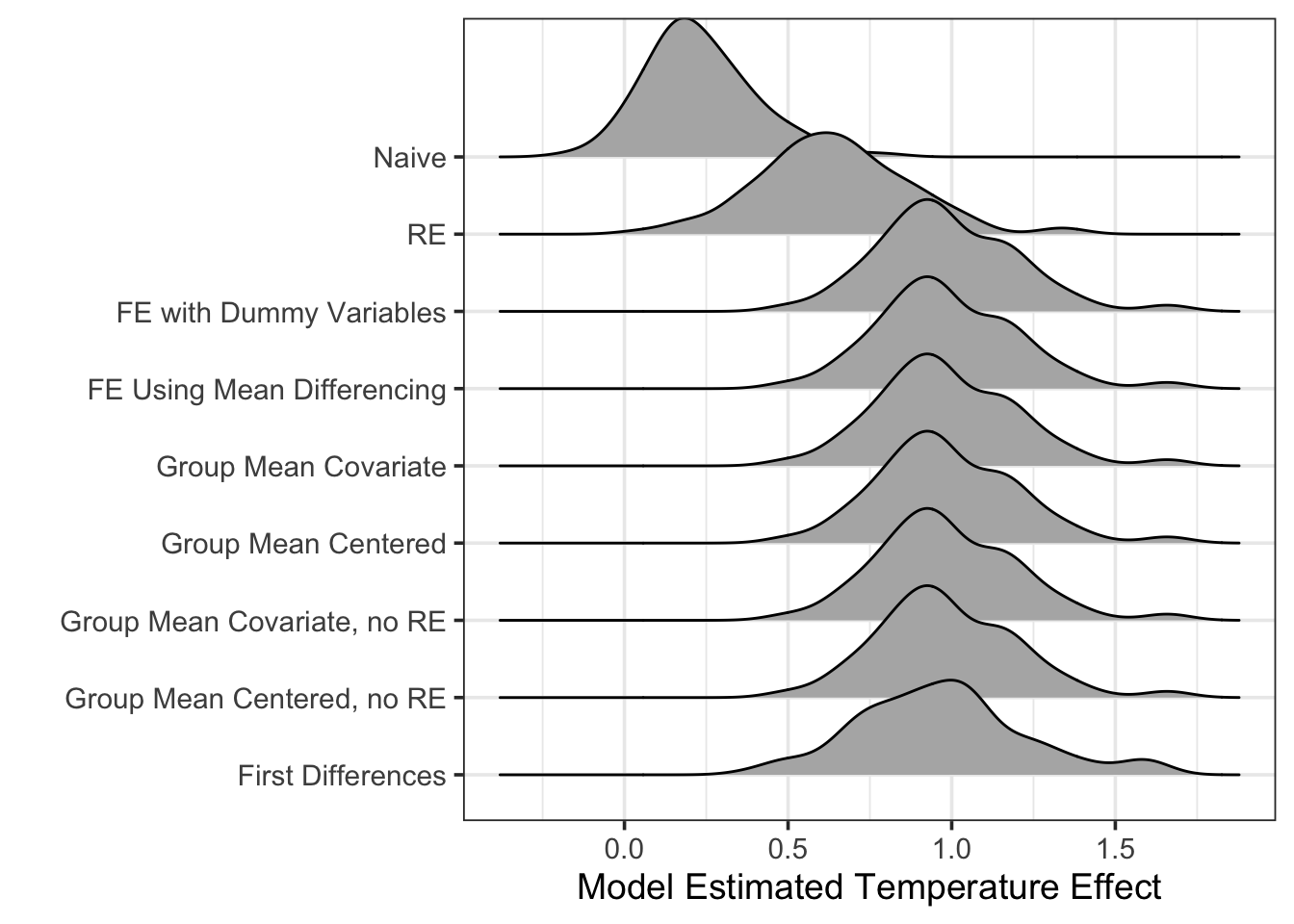 https://shiny.umb.edu/shiny/users/jarrett.byrnes/ovb_sims/
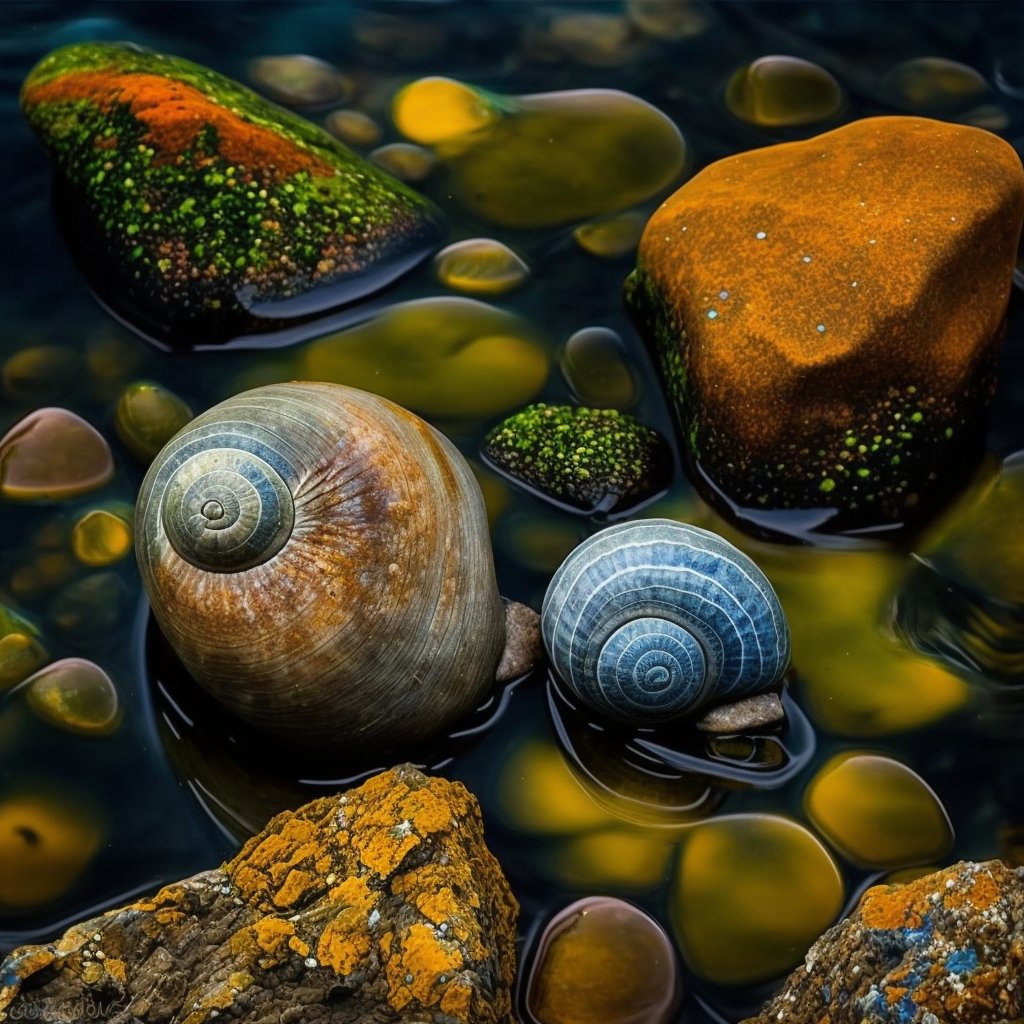 Causal Methods Have Better Power & Accuracy
https://shiny.umb.edu/shiny/users/jarrett.byrnes/ovb_sims/
Coping with OVB
u
Read More (what, you thought I covered everything here?)

Draw your system – all of it


Sample appropriately (if possible)


Use a statistical model design that is causally robust to you not measuring things
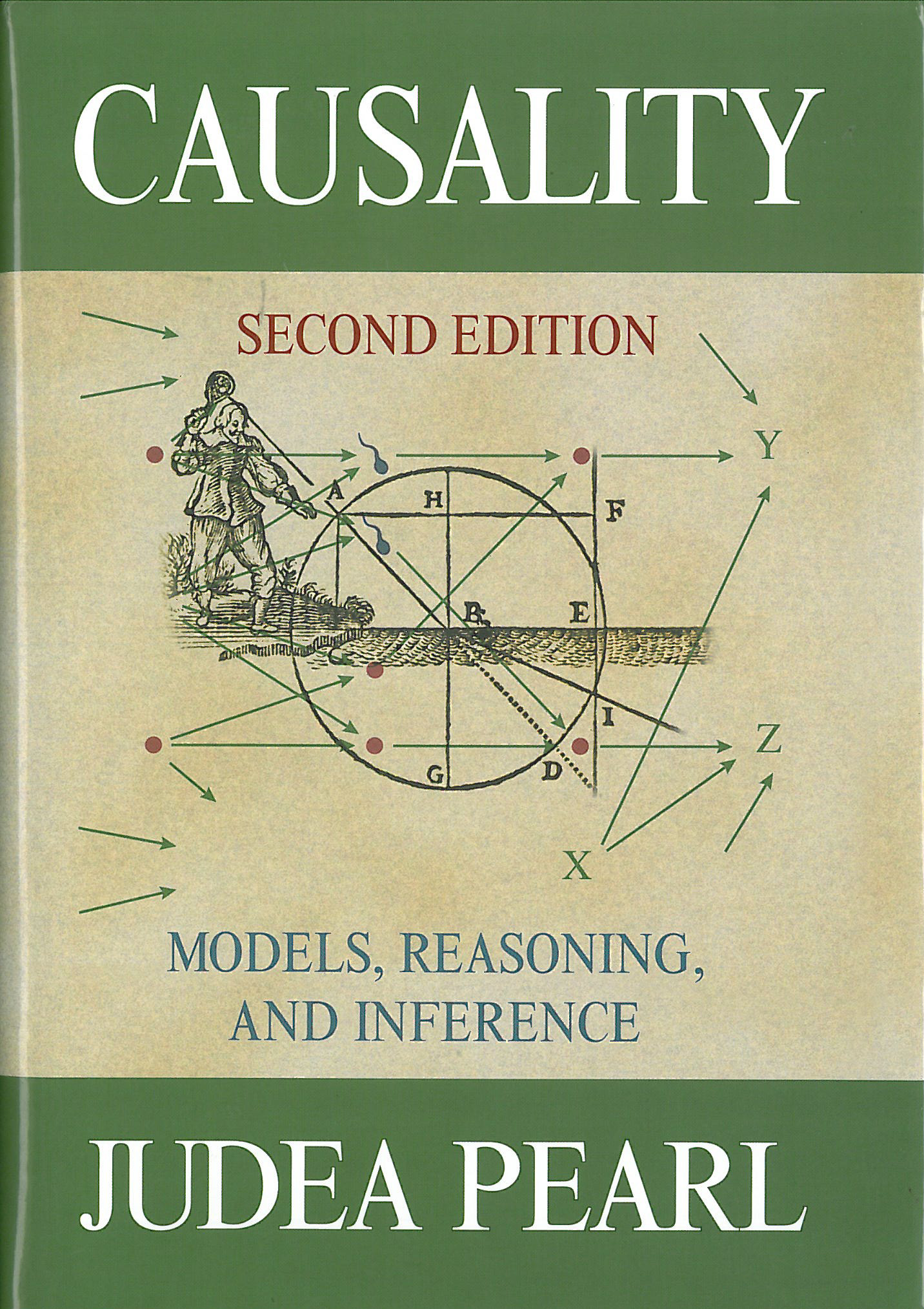 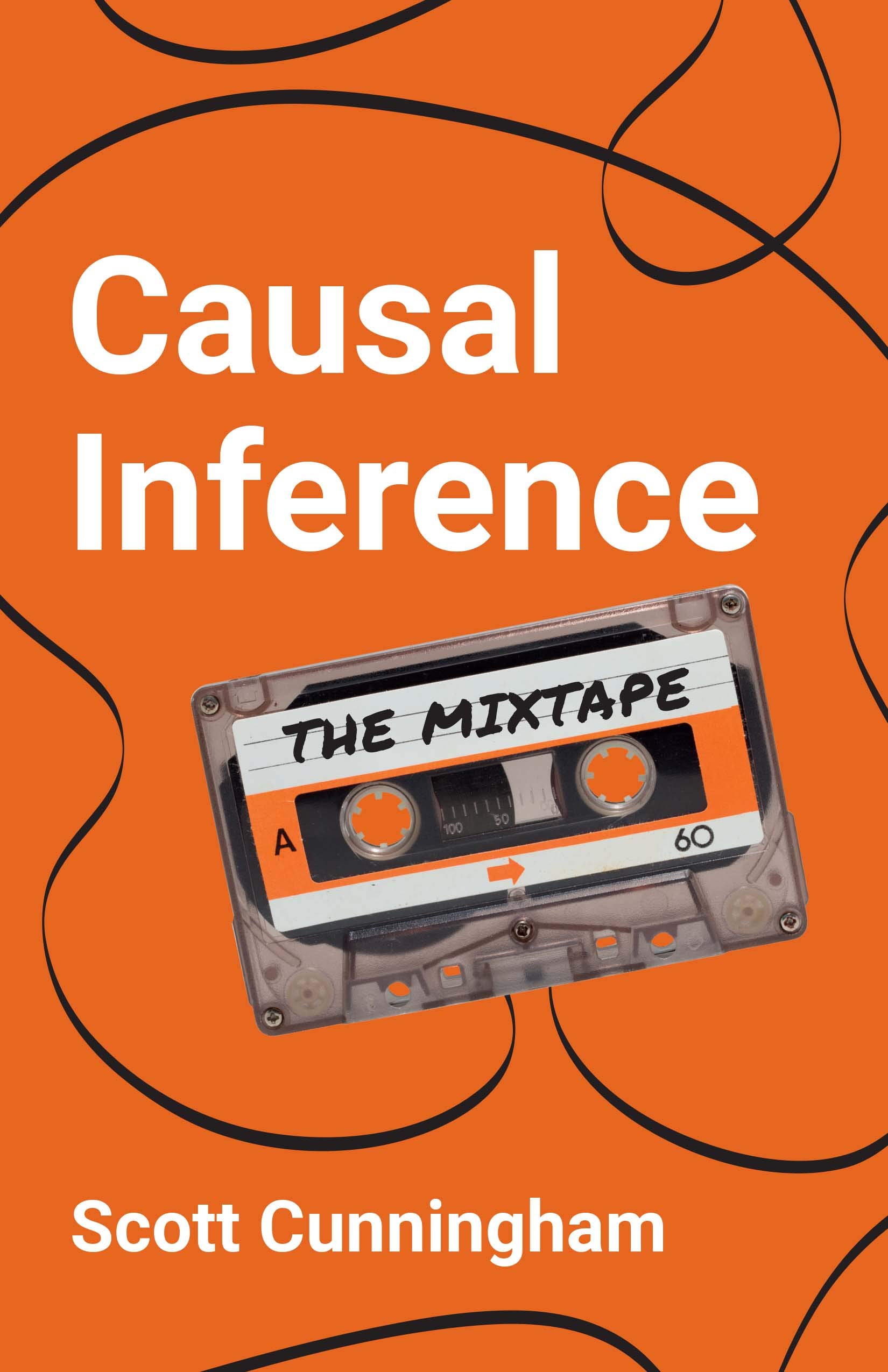 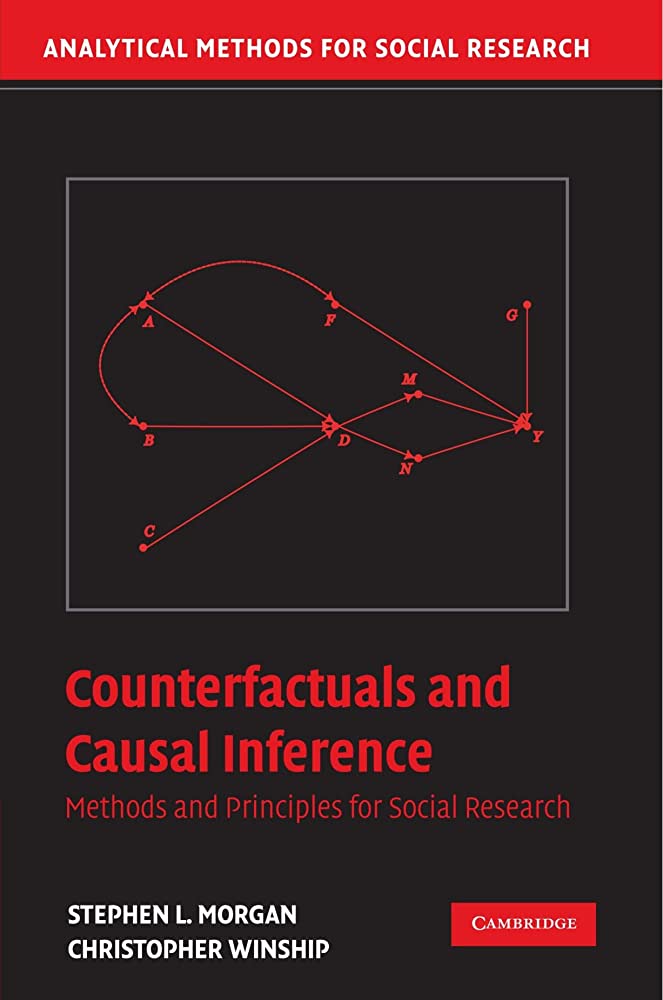 x
y
Error
Site
Temperature
Snails
Making Causal Conclusions from Observational Data
Sampling to Avoid Bias
Selecting Variables for Analysis and Avoiding the Causal Salad
Using Clustering to Avoid Confounding
Quasi-Experiments
Taking Advantage of Quasi-Experiments
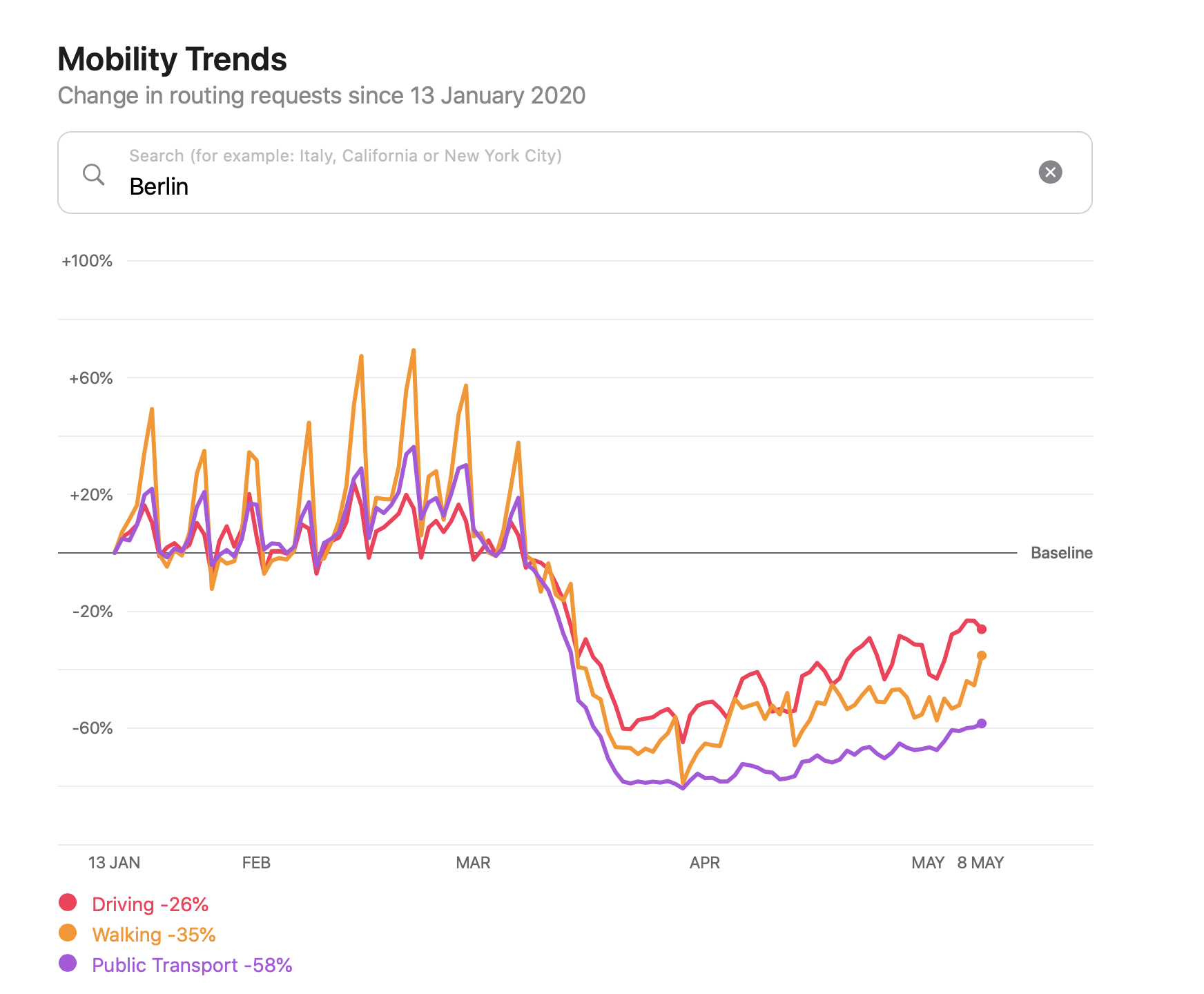 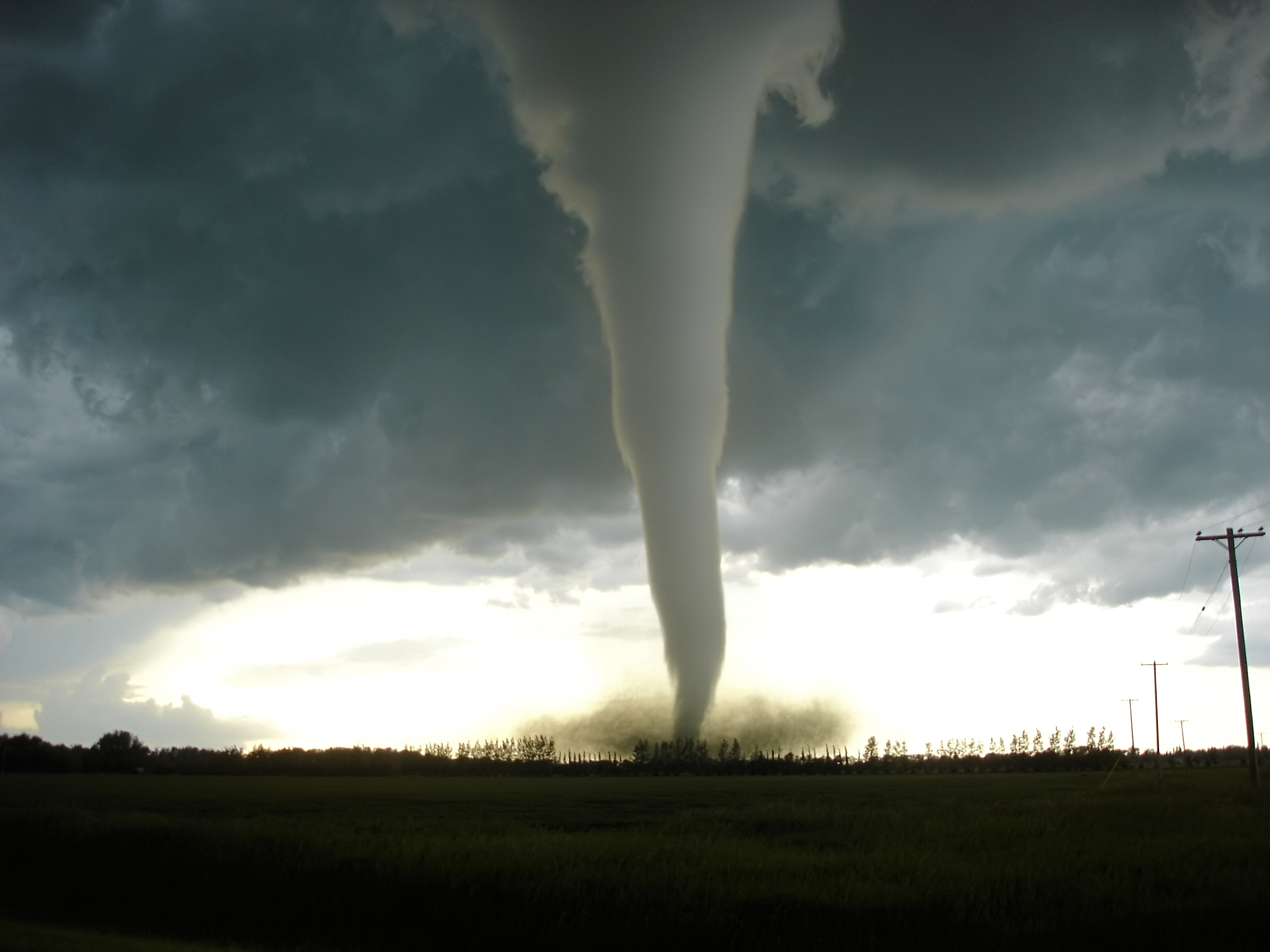 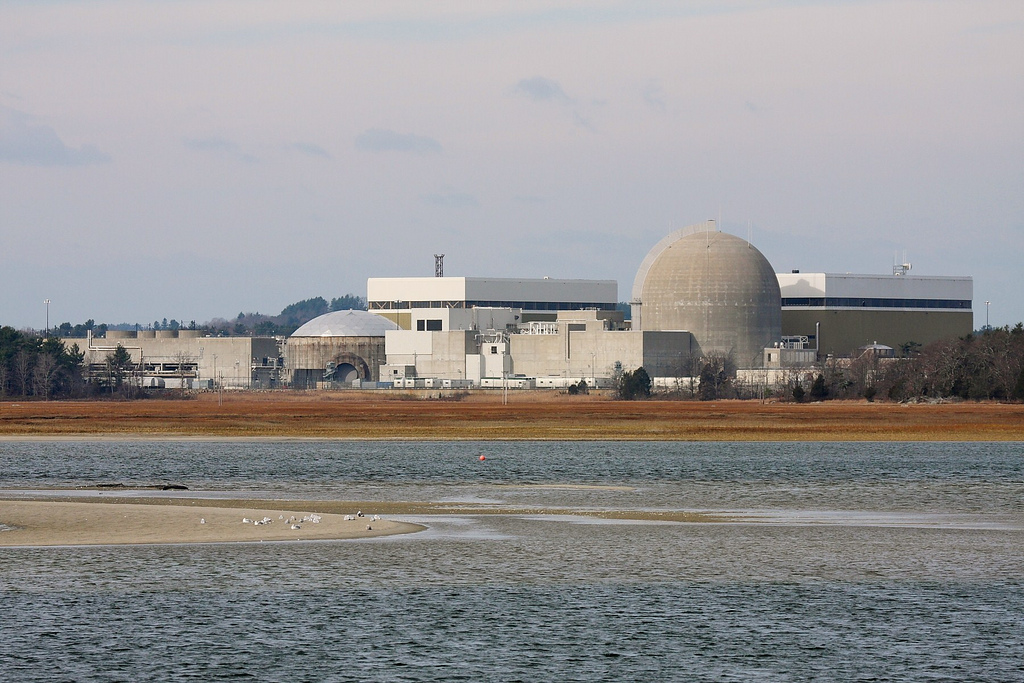 Taking Advantage of Natural Experiments
Diagramming is key to understand drivers and what you need to control for in a matching site

You must have non-impacted sites that match

Or, non-impacted sites you can follow to make sure ”natural experiment” impacts are not just temporal variability
The Before-After Control-Impact Design (BACI) AKA Diff in Diff
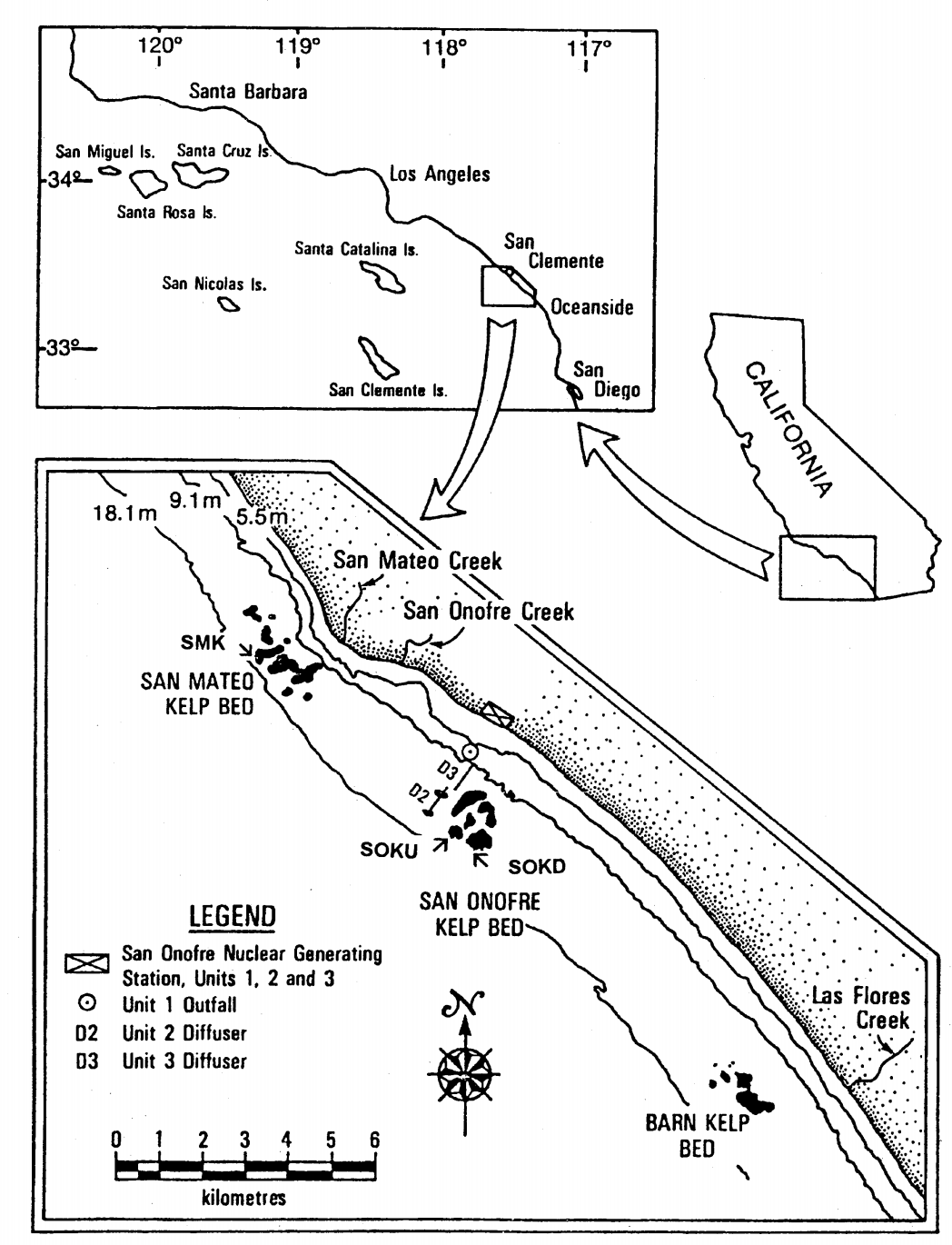 Site
Time
Impact
Response of Interest
Schroeter et al. 1993
The Before-After Control-Impact Design (BACI) AKA Diff in Diff
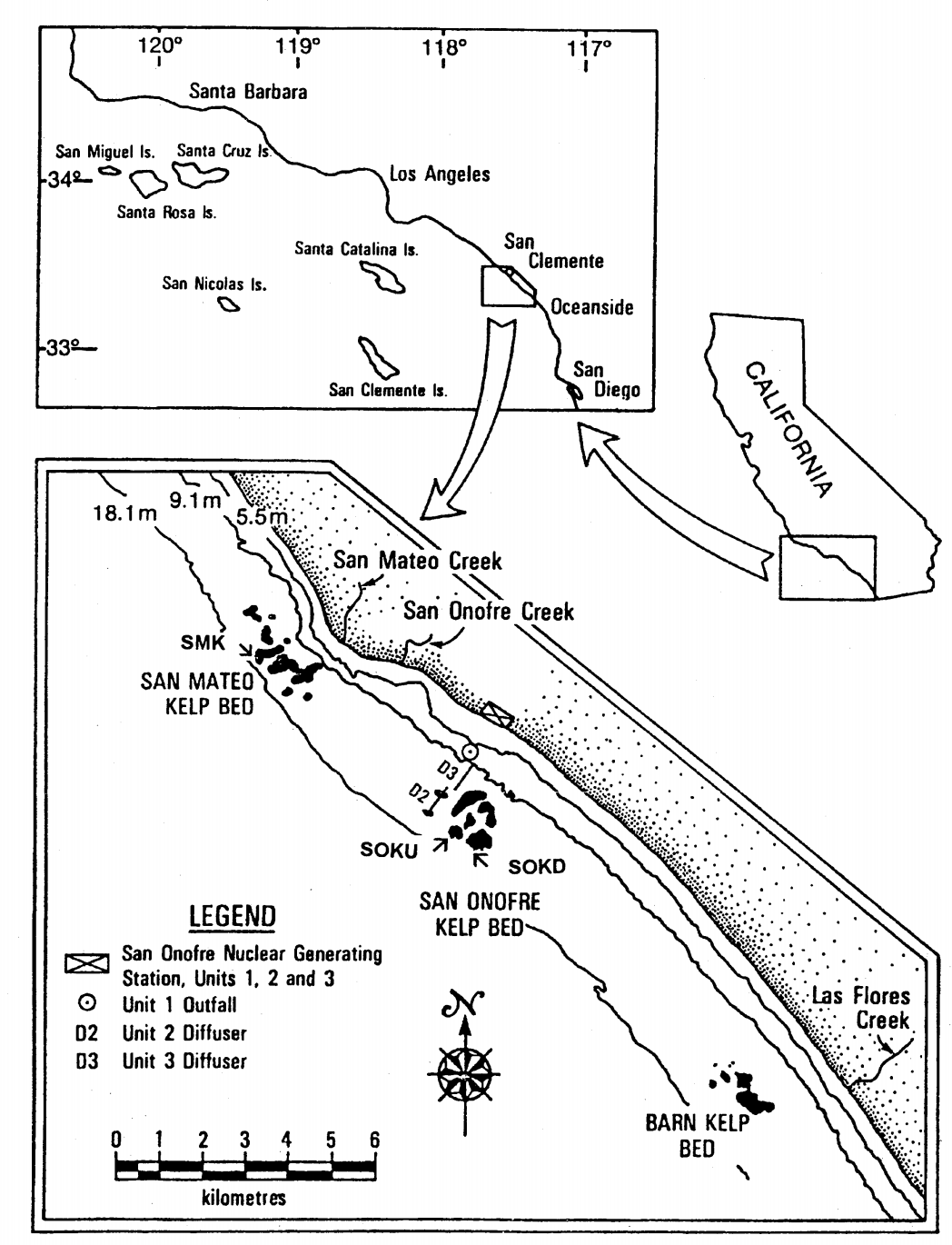 Site
Time
Time*Site
Response of Interest
Schroeter et al. 1993
Response ~ Site*Time
BACI or DiD Analysis
Diff in Diff
a2 + g1 + b21
Time
Yit = ai + gt + bit + eit
Group
Time*Group
a2 + g1
Counterfactual
a2
a1 + g1
a1
Before
After
BACI Data With Many Time Points (and Maybe Sites)
Yit = ai + gt + bit + eit
Response ~ Site + Time + Is Treated
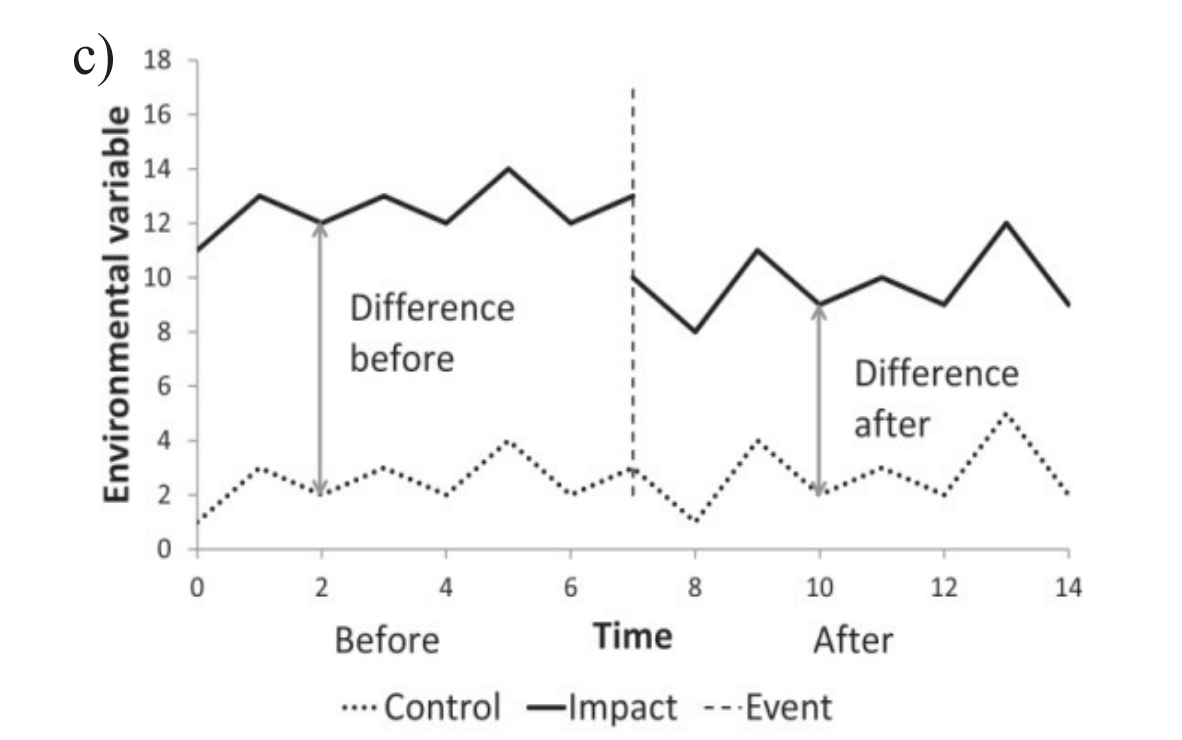 Diff in diff
}
Parallel Trends Assumed
You must account for any covariates that make this false
Can be tricky to verify with many sites or many time points
Fast evolving literature on this (DiD package in R)
a2 + g1
Counterfactual
a2
a1 + g1
a1
Before
After
If You Don’t Have a Good Control, Look for a Discontinuity
Regression Discontinuity Design
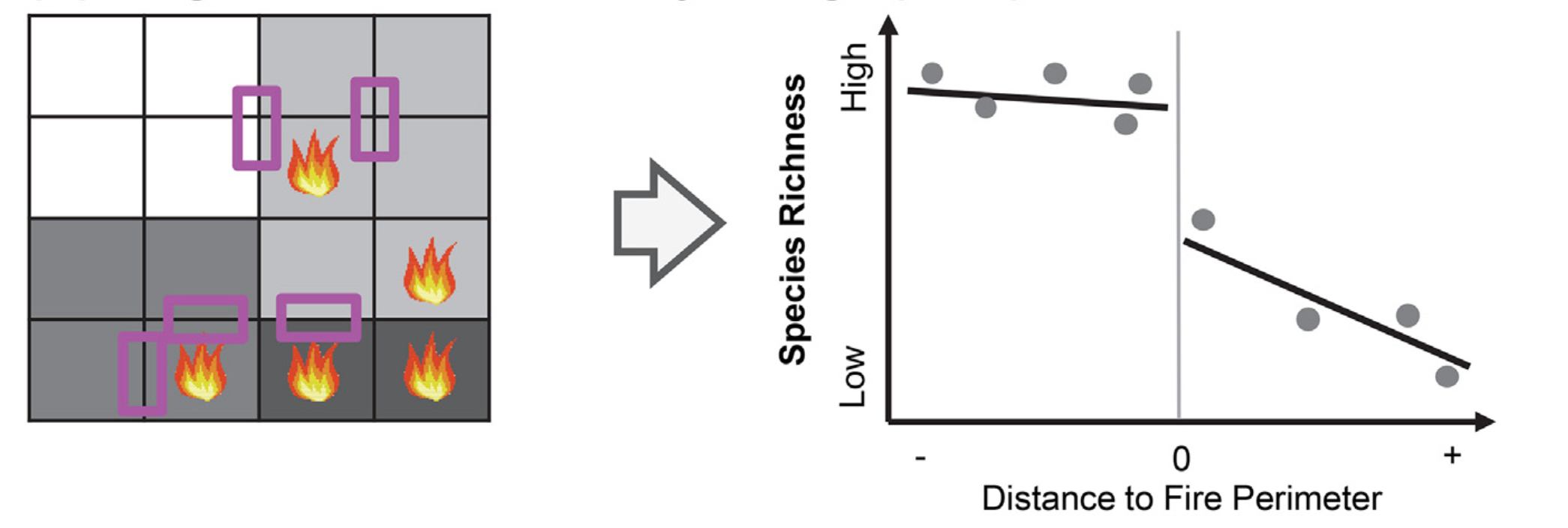 Butsic et al. 2017
Quasi-Experiments as Causal Solutions
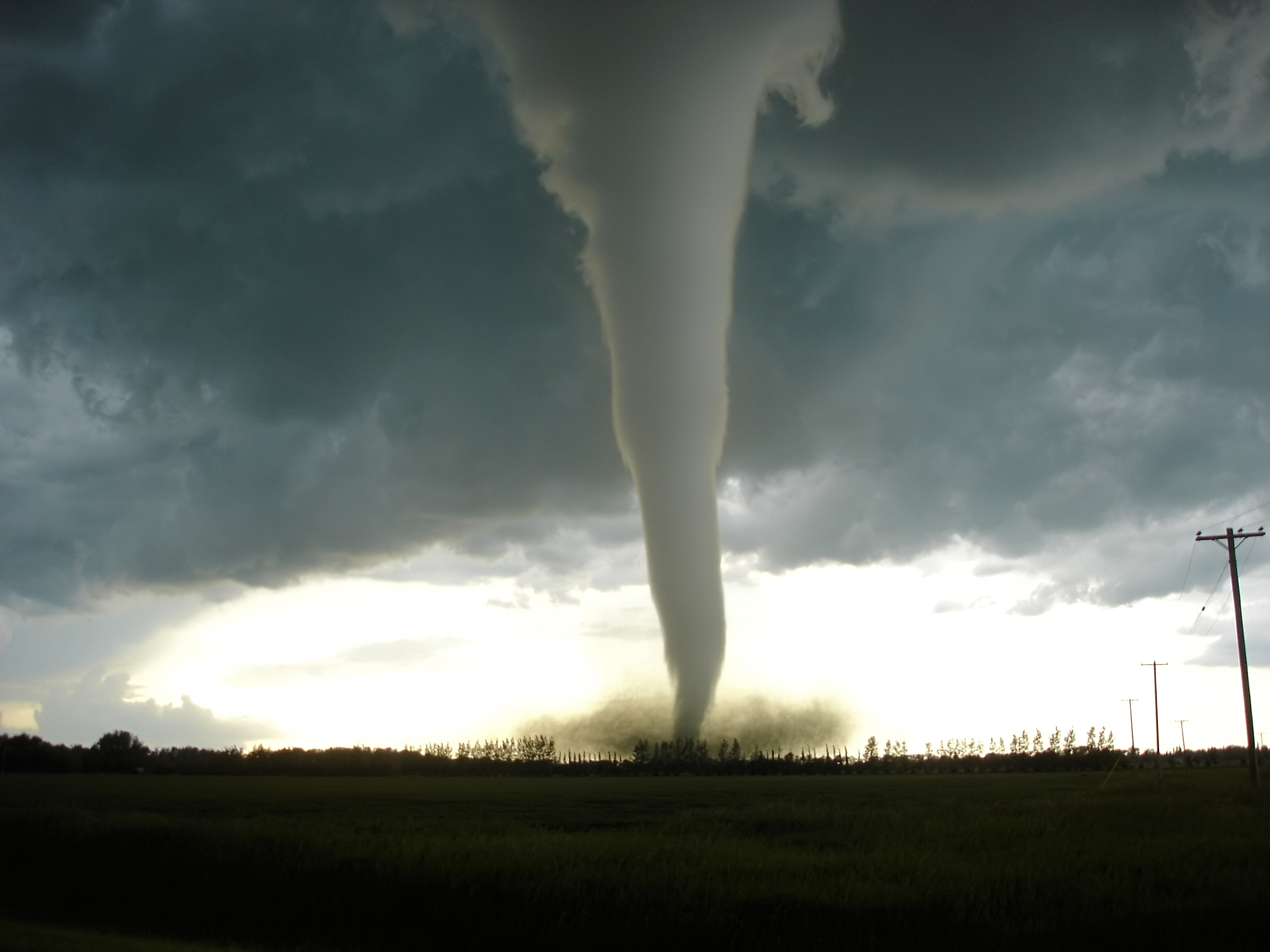 Many many design types
We didn’t even talk about matching, instruments, and more
Key is controlling for confounding
See Butsic et al. 2017, Larsen et al. 2019, and more….
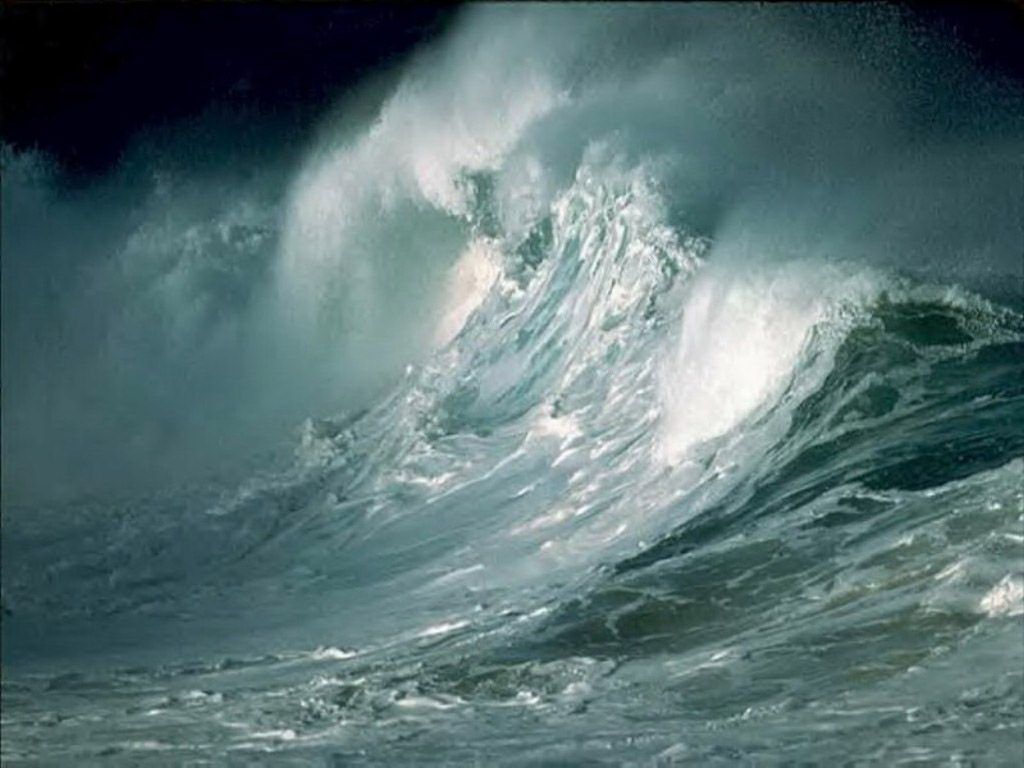 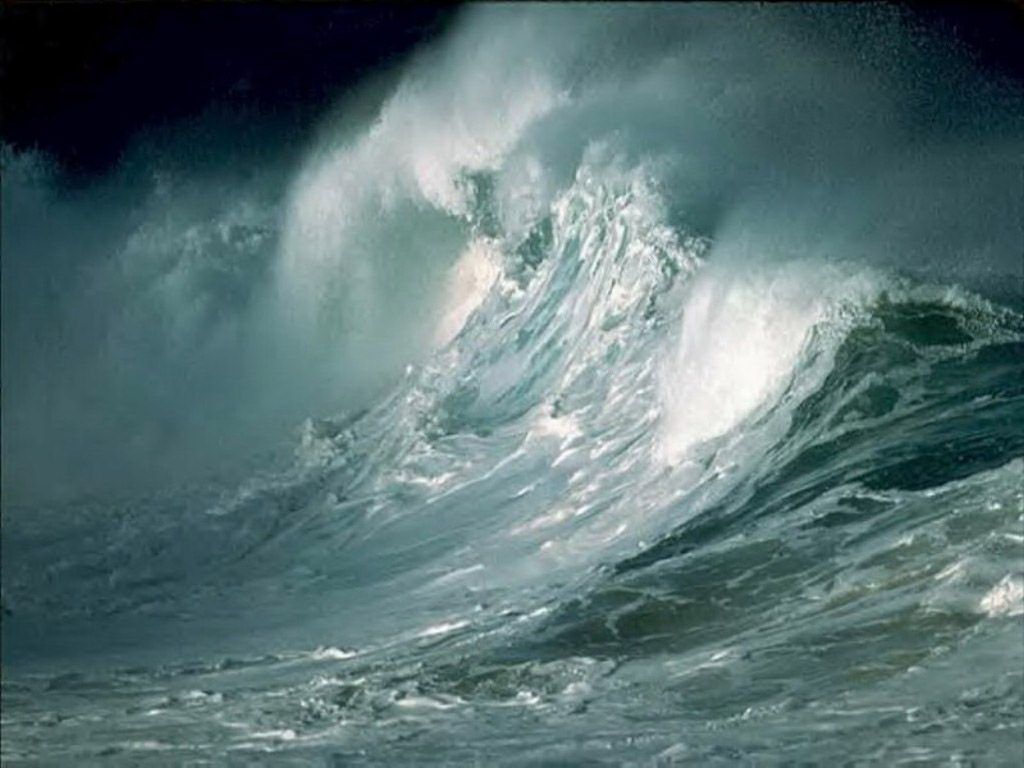 Hallmarks of Observational Design for Causal Inference
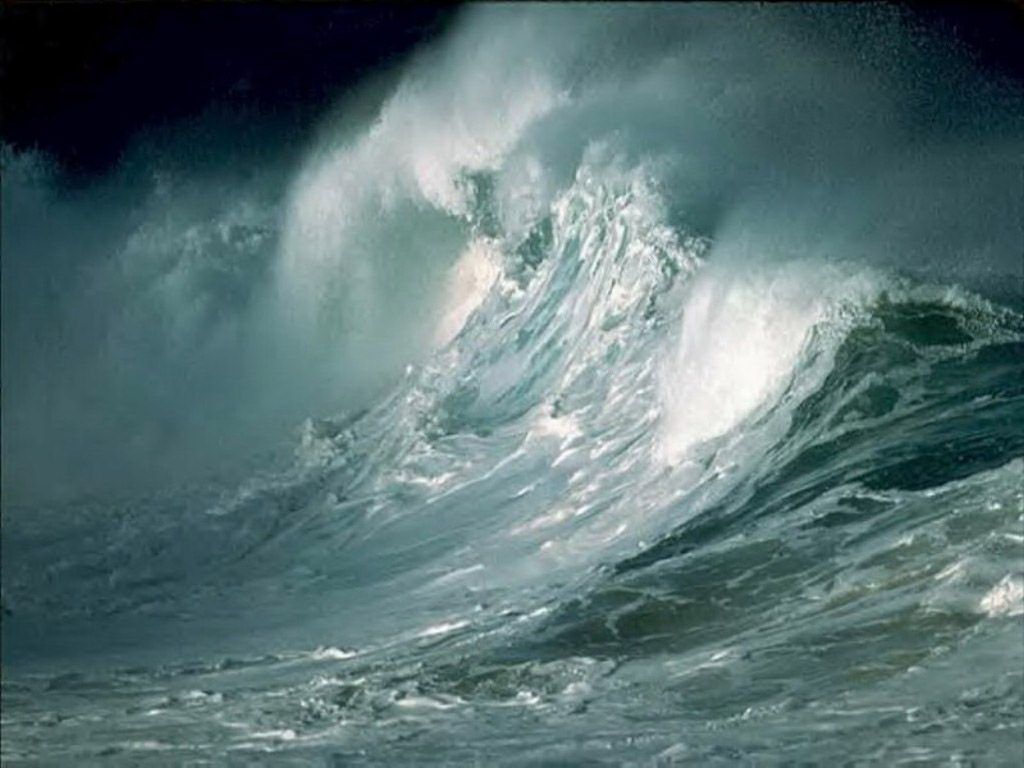 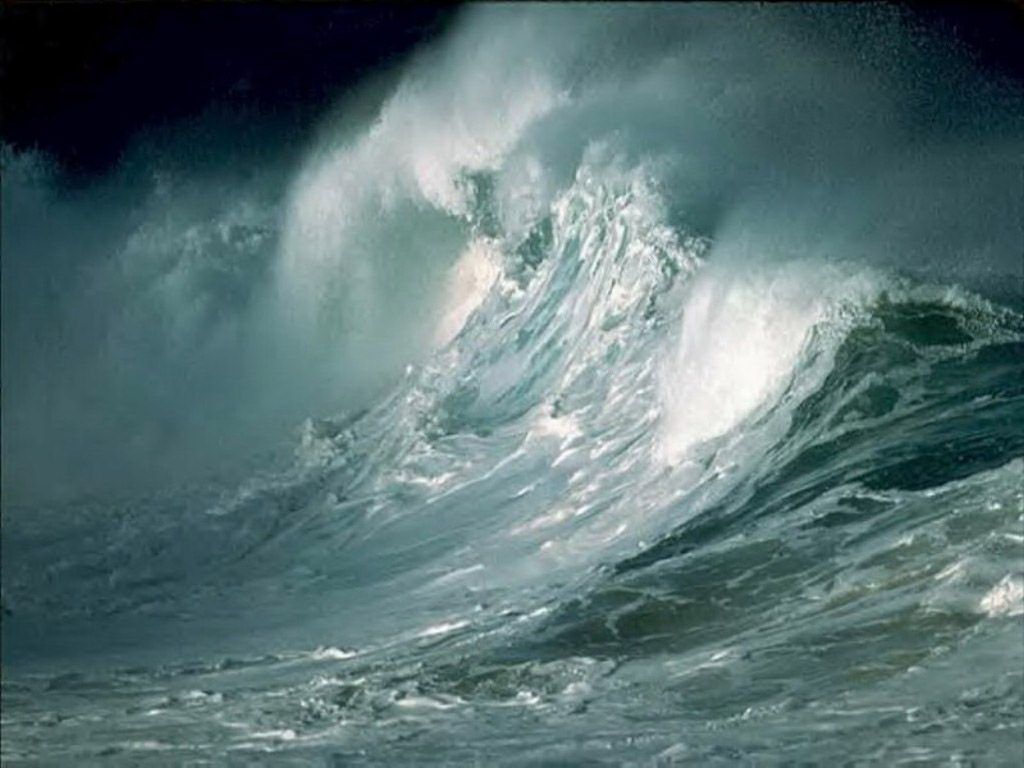 Waves
Start with a DAG
Use the DAG to Conceptualize a Model
Use the Dag and Model to Design your Sampling
Fit Models that Handle Sources of Selection Bias
Kelp
Algae
Invertebrates
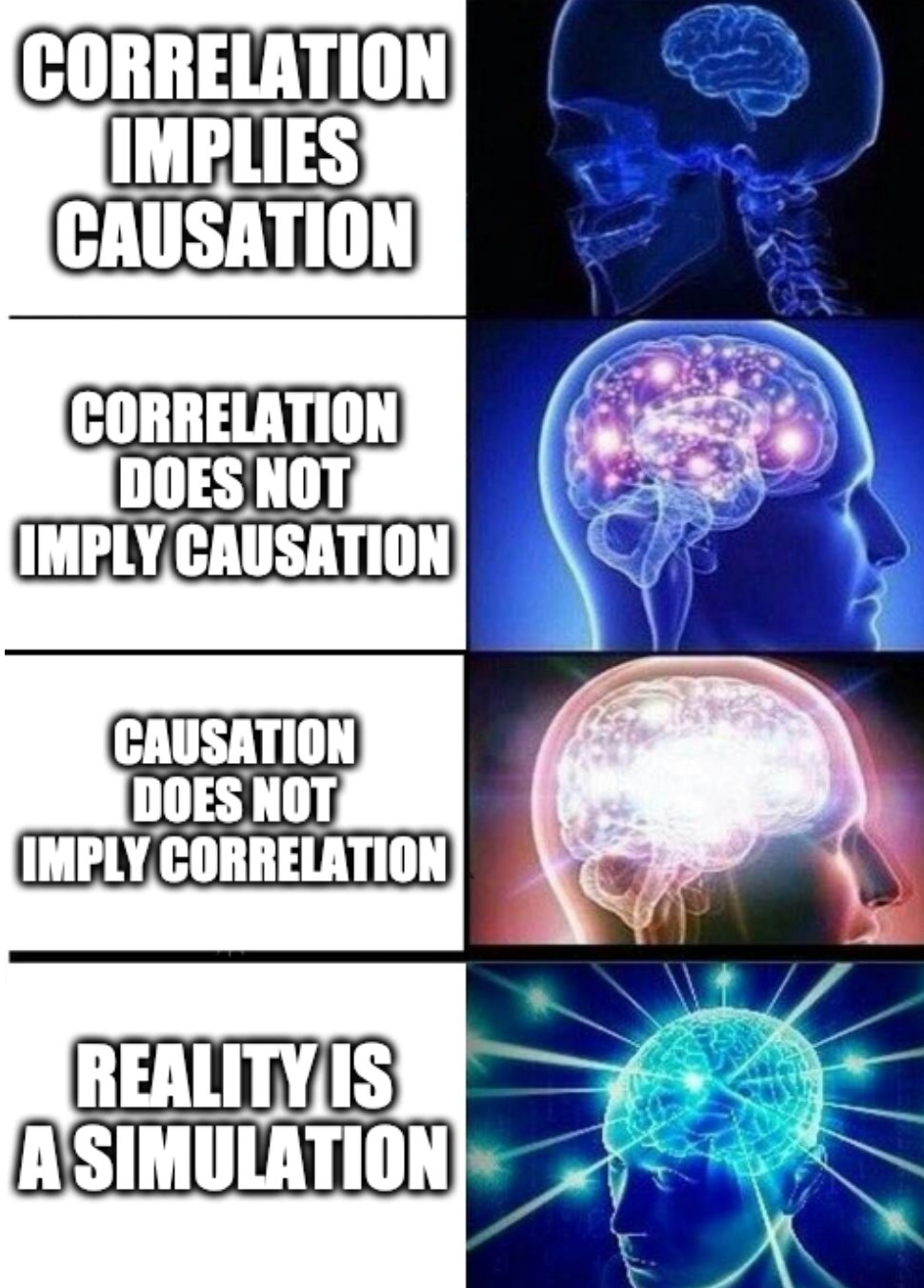 Instrumental Variables
Instrumental variables are those that **only** affect the cause, and have no relation to anything else

By examining their relationship to both the cause and effect, we can derive an estimate of the causal effect

Also useful when cause and effect involved in a feedback
Who Knows
??
??
Instrument
Cause
Effect
Smoking and Cancer as Classic Example
BUT – are laws a TRUE exogenous variable

If laws are in response to cancer rates, they might not be

Unless a priori cancer is the same everywhere

Multiple methods to test validity of instrument
Genes, Environment
Laws
Restricting
Smoking
Smoking
Cancer
Two Approaches in Instruments
1. Fit two models, leveraging the fact that
IE = IC * CE

so, CE = IE/IC
ic
Instrument
Cause
ie
Instrument
Effect
2. Fit two models, but only use fitted values of the cause for the second
Instrument
Cause
Fitted
Cause
Effect
See ivreg